第１.1版：2016.9.15
ソフトウェア品質保証の肝
～ソフトウェア品質保証活動に潜む煩悩を取り払う108の肝～
2016 SQiPソフトウェア品質保証部長の会
はじめに
品質保証のプロセス/仕組みを理解していても、現場では教科書通りにうまく運用できずに悩んでいる品質保証担当者は多いと思います。一方、豊富な経験から、これらの悩みを解決してきた事例やノウハウも散在しています。
SQiPソフトウェア品質保証部長の会では、各社の品質保証部長の知恵と経験を結集して、ソフトウェア品質保証の仕組みを効果的に運用するために、経験に基づいた悩み解決の勘所を、煩悩にひっかけて108件抽出し、　 「ソフトウェア品質保証の肝」として整理しました。
整理に当たり「SQuBOK®のソフトウェア品質マネジメント」の章立てに沿うことで、肝の網羅性を高めました。
※本資料の著作権はSQiPソフトウェア品質保証部長の会が保持します。
　 本資料は、クリエイティブ・コモンズ（表示 – 非営利 4.0 国際）ライセンスの下で提供されます。
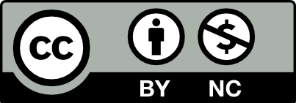 2
SQuBOK体系別ソフトウェア品質保証の肝の分布
3
参考
SQuBOK®樹形図　（Guide to the Software Quality Body Of Knowledge　Ｖ２）
１．ソフトウェア品質の基本概念
３．ソフトウェア品質技術
２．ソフトウェア品質マネジメント
工程に共通なＳＷ品質技術
組織レベル
1.1 品質の概念
3.1　メトリクス
3.2　モデル化の技法
3.3　形式手法
2.1　SW品質マネジメントシステムの
　　　構築と運用
2.2　ライフサイクルプロセスのマネジメント
2.3　ＳＷプロセス改善のマネジメント
2.4　検査のマネジメント
2.5　監査のマネジメント
2.6　教育・育成のマネジメント
2.7　法的権利・法的責任のマネジメント
1.1.1　品質の定義
1.1.2　ソフトウェア品質モデル
1.1.3　ディペンダビリティ
1.1.4　使用性
1.1.5　セ－フティ
1.1.6　セキュリティ
工程に個別なＳＷ品質技術
3.4　品質計画の技法
3.5　要求分析の技法
3.6　設計の技法
3.7　実装の技法
3.8　レビュ－の技法
3.9　テストの技法
3.10　品質分析・評価の技法
3.11　運用の技法
3.12　保守の技法
プロジェクト共通レベル
2.8　意思決定のマネジメント
2.9　調達マネジメント
2.10　リスクマネジメント
2.11　構成管理
2.12　プロジェクトマネジメント
1.2 品質マネジメントの概念
1.2.1 品質保証の考え方
1.2.2 改善の考え方
プロジェクト個別レベル
2.13　品質計画のマネジメント
2.14　要求分析のマネジメント
2.15　設計のマネジメント
2.16　実装のマネジメント
2.17　レビュ－のマネジメント
2.18　テストのマネジメント
2.19　品質分析・評価のマネジメント
2.20　リリース可否判定
2.21　運用のマネジメント
2.22　保守のマネジメント
1.3 ＳＷの品質マネジメントの特徴
専門的品質特性のＳＷ品質技術
3.13　使用性の技法
3.14　セ－フティの技法
3.15　セキュリティの技法
1.3.1 プロダクト品質とプロセス品質
1.3.2 品質作り込み技術の考え方
1.3.3 システム及びＳＷ測定の考え方
1.3.4 システム及びＳＷ評価の考え方
1.3.5 V&V(Verification & Validation)
1.3.6 日本におけるＳＷ品質保証
2章の分類に
沿って整理
4
参考
２．ソフトウェア品質マネジメント
組織レベル
2.1　SW品質マネジメントシステム
の構築と運用
2.2　ライフサイクルプロセスのマネジメント
1　品質マネジメントシステム
　①ＩＳＯ　9000シリ－ズ
　②ＴＱＣ（統合的品質管理）
　③ＴＱＭ（統合的品質マネジメント）
　④ＱＭＳ持続的成功の秘訣
2　セキュリティのマネジメント
　①コモンクライテリア
　②脆弱性及び脆弱性管理
　③ＩＳＭＳ（情報セキュリティＭＳ）
3　ソフトウェア品質推進活動
　①シックスシグマ
　②ＱＣサ－クル
　③ＳＷＱＣ【ＮＥＣ】
　④Ｑｆｉｎｉｔｙ【富士通】
　⑤品質会計【ＮＥＣ】
2.3　ＳＷプロセス改善のマネジメント
1　ライフサイクルモデル
　①ＩＳＯ/ＩＥＣ　12207
　②ＩＳＯ/ＩＥＣ　15288
2　セーフティ・クリティカル・
ライフサイクルモデル
　①機能安全
　②自動車電子制御の機能安全
　③医療機器ＳＷライフサイクルプロセス
3　プロセスモデル
　①ウォ－タ－フォ－ルモデル
　②反復型開発プロセス
　③プロトタイピング
　④スパイラルモデル
　⑤アジャイル開発
　⑥プロダクトライン開発
　⑦派生開発（ＸＤＤＰ）
1　ＳＷプロセス能力改善のための
プロセスモデル
　①ＣＭＭＩ（能力成熟度モデル統合）
　②ＰＳＰ（パ－ソナルＳＷプロセス）
　③ＴＳＰ（チ－ムＳＷプロセス）
　④ＴＰＩ（テストプロセス改善）
　⑤ＴＭＭＩ（テスト成熟度モデル統合）
2　ＳＷプロセス能力改善のための
マネジメント技法
　①ＩＳＯ/ＩＥＣ　15504
　②ＩＤＥＡＬ
　③ポストモ－テム
　④落穂拾い【日立】
　⑤なぜなぜ分析
　⑥三階層ＳＥＰＧ【東芝】
2.4　検査のマネジメント
2.5　監査のマネジメント
2.6　教育・育成のマネジメント
1　購買先プロセス監査
2　ＳＷ開発における監査
2.7　法的権利・法的責任のマネジメント
1　スキル標準
　①ＩＴＳＳ（ＩＴスキル標準）
　②ＥＴＳＳ、③ＵＩＳＳ、④ＣＣＳＦ
2　教育・育成のマネジメント技法
　①キャリア開発計画
　②動機づけ、③ＰＳ（パ－トナ－満足）
1　知的財産権の法的権利・法的責任のマネジメント
　①特許法、②著作権法、③ＯＳＳライセンス
2　知的財産権以外の法的権利・法的責任のマネジメント
　①不正アクセス禁止法、②個人情報保護法
　③ＰＬ法（製造物責任法）
5
参考
２．ソフトウェア品質マネジメント
プロジェクト共通レベル
プロジェクト個別レベル
2.13　品質計画のマネジメント
2.8　意思決定のマネジメント
1　ベンチマ－キング
2.14　要求分析のマネジメント
1　ＩＰＤ（統合製品開発）【ＩＢＭ】
1　要求分析の計画
2　要求の妥当性確認と評価
2.9　調達マネジメント
2.15　設計のマネジメント
1　請負契約による外部委託
2　オフシェア開発
3　ブリッジＳＥ
1　設計の計画
2　設計方針の決定
3　設計の評価
2.16　実装のマネジメント
1　実装の計画
2　実装方針の決定
3　実装の評価
2.10　リスクマネジメント
1　リスクマネジメントに関する規格
2　システム及びＳＷ保証に関する規格
3　リスク識別
4　リスク分析
2.17　レビュ－のマネジメント
2.18　テストのマネジメント
1　テストドキュメントに関する規格
2　テストの組織
3　テストレベル
4　Ｖ字モデル
5　Ｗ字モデル
6　テスト計画
7　テストリスクマネジメント
8　テスト進捗マネジメント
9　テスト環境マネジメント
10　テストに関する規格
2.19　品質分析・評価のマネジメント
1　プロダクト品質の分析・評価
2　プロセス品質の分析・評価
2.11　構成管理
1　変更管理
2　バ－ジョン管理
3　不具合管理
4　トレーサビリティ管理
2.20　リリ－ス可否判定
2.21　運用のマネジメント
1　ＩＴＩＬ
2　サ－ビスマネジメントに関する規格
3　ＳＬＭ（サ－ビスレベルマネジメント）
4　ＳＬＡ（サ－ビスレベルアグリ－メント）
5　サ－ビスの継続性マネジメント
6　サ－ビスの可用性マネジメント
7　インシデントマネジメント
8　問題マネジメント
9　リリースマネジメント
10　キャパシティマネジメント
2.12　プロジェクトネジメント
1　プロジェクトマネジメント体系
　①ＰＭＢＯＫ
　　（プロジェクトマネジメント知識体系）
　②Ｐ２Ｍ
　　（プロジェクト＆プログラムマネジメント）
　③プロジェクトにおける
品質マネジメントの指針に関する規格
　④プロジェクト計画に関する規格
2　プロセス設計におけるテ－ラリング
2.22　保守のマネジメント
1　保守に関する規約
6
「SQuBOK組織レベルのソフトウェア品質マネジメント」の肝
7
「SQuBOKプロジェクト共通レベルのソフトウェア品質マネジメント」の肝
8
「SQuBOKプロジェクト個別レベルのソフトウェア品質マネジメント」の肝
9
KIMOBOK（Guide to the Kilo-Important Body Of Knowledge）
SQuBOK Guide V2
樹形図　知識領域
役立つステ－ジ（P・D・C・A）
役立つ立場（PM・QA）
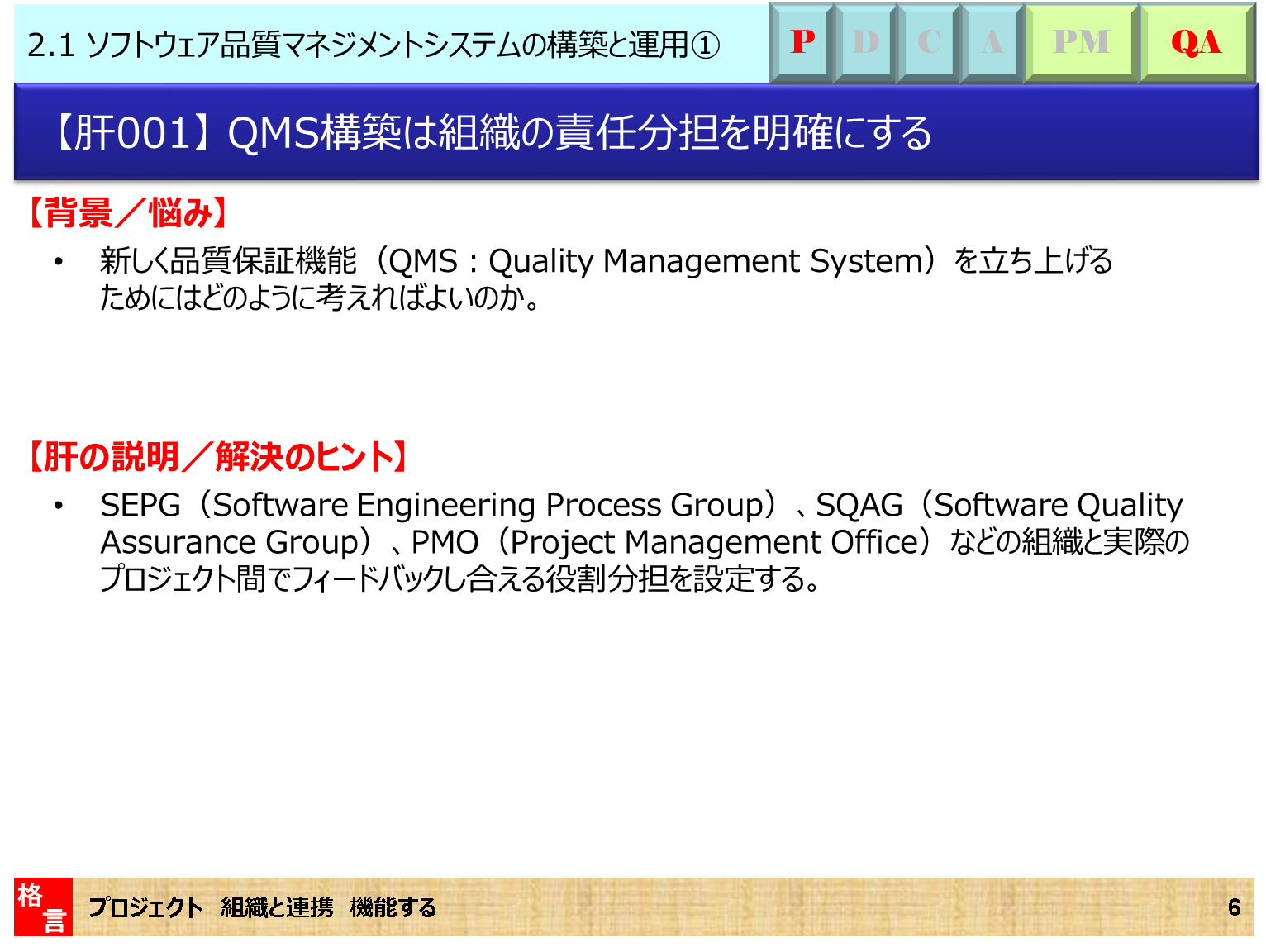 10
2.1 ソフトウェア品質マネジメントシステムの構築と運用①
【肝001】 QMS構築は組織の責任分担を明確にする
【背景／悩み】
新しく品質保証機能（QMS：Quality Management System）を立ち上げるためにはどのように考えればよいのか。
【肝の説明／解決のヒント】
SEPG（Software Engineering Process Group）、SQAG（Software Quality Assurance Group）、PMO（Project Management Office）などの組織と実際のプロジェクト間でフィードバックし合える役割り分担を設定する。
通常のプロジェクトは納期と予算の制約があるため、プロジェクト内の品質管理だけでは組織としての品質保証を行うには無理がある。
プロセス改善のためのSEPGと、第３者監査を行うSQAG、そして、ガバナンスを強化するPMOの設置が必要である。そして、３つの組織がお互いをフィ－ドバックしあう関係を構築する必要がある。
P
PM
D
QA
C
A
プロジェクト　組織と連携　機能する
格
言
11
2.1 ソフトウェア品質マネジメントシステムの構築と運用②
【肝002】 品質保証部門のミッションを明確にして「ブレない」こと
【背景／悩み】
品証部門はISO9001、トラブル対応、品質データ分析など、トップから矢継ぎ早に業務を命じられる。
やるべきことが多すぎることもあり、何から手を付けて良いのかが分からなくなる。
【肝の説明／解決のヒント】
品証部門の業務は多岐に渡り、組織の中の位置づけも各々のケースで決める必要があるため、トップを含めた組織的な合意が必須。
ミッションは、「製品が品質要求事項を満たして必要十分な情報を提供できる状態であることを、事実として証明できる体系的な活動を継続すること」。
基本的には組織の品質目標を策定し目標達成をミッションとすべき。
業務の方向性は以下の２種類がある。（障害対応系は別として）　① 品質管理や出荷判定を主導し“出荷品質”を確保すること　② 品質の良い開発をする為のプロセス改善を主導し“強い開発組織”を作ること
P
PM
D
QA
C
A
品質の　砦づくりが　我使命
格
言
12
2.1 ソフトウェア品質マネジメントシステムの構築と運用③
【肝003】 組織の品質目標の達成が品質保証活動の目的
【背景／悩み】
何を目標として品質保証活動を計画／推進すればよいのかわからない。
【肝の説明／解決のヒント】
一番改善したいと思うことを品質目標として、経営層から発信してもらうと良い。
組織の品質目標が無い状況での品質保証活動はありえない。
品質に対する目標管理を行うことが重要。
品質目標合意→品質計画策定→品質施策実行（監視→対策実行→効果確認→監視）のPDCAサイクルを回す事が重要となる。
品質管理（データによる管理）は目的でなく手段。目標達成の手段は様々。
成果が見えるまでブレなく粘り強く地道な（愚直な）努力が絶対に必要。
組織の目標をグループや個人に展開するときには、連鎖をとることが重要。（上位者の目標達成の為の具体策は、下位者の目標とし具体策を策定する）
P
PM
D
QA
C
A
品証部　縁の下でも　力持ち
格
言
13
2.1 ソフトウェア品質マネジメントシステムの構築と運用④
【肝004】 部門目標は全社目標よりも高い目標を設定する
【背景／悩み】
全社目標を設定しても、各部門の目標を達成すれば、全社目標が達成できるのかがわからない。
【肝の説明／解決のヒント】
全社目標を各部門目標に連鎖しやすい形、達成度が評価できる指標で設定し、次に全社目標にそって各部門目標を設定してもらい整合性を確認する。
PDCAを回すためにも、達成成否・ギャップを分析するポイントを設定する。
各部門の目標は必達の値とし、おのずと全社目標が達成できる形を目指す。　① 全社目標は、前年比30%向上や重大障害ゼロ等。　② 各部門の目標は、全社目標を達成するために必要な数値目標。
各部門の目標値は、全社目標値より高い目標を設定しなければ、全社目標は達成しにくい。
P
PM
D
QA
C
A
目標は　連鎖が大事　必達に
格
言
14
2.1 ソフトウェア品質マネジメントシステムの構築と運用⑤
【肝005】 大きな組織目標は細分化して短いサイクルで評価する
【背景／悩み】
年度で設定する組織目標をなかなか達成できない。年度末に目標不達を繰り返している。
【肝の説明／解決のヒント】
組織目標達成のためには目標を細分化して、PJ目標に割り振る。そして、着実に目標を達成するために、短いサイクルで実績を評価し、目標から乖離が見られたらすぐに対策を打つというPDCAサイクルを回す事が重要。
PJ目標はPJが完了した時点で初めて結果を評価していては遅い。工程毎に目標を細分化し、目標に対する実績を評価し対策を打つことを考える。
P
PM
D
QA
C
A
道しるべ　細かく設定　評価でき
格
言
15
2.1 ソフトウェア品質マネジメントシステムの構築と運用⑥
【肝006】 QMSは想い（設計思想）を伝えないと浸透しない
【背景／悩み】
開発プロセスに関する規程を制定しているが、誰も規程通りに仕事をしていない。
『規程で決められているからやりたくないけどやっている』という言葉（言い訳？）が頻繁に聞こえてくる。
【肝の説明／解決のヒント】
どんなに精緻でよく設計されたQMS（Quality Management System）が定義されても、飾ってあるだけでは絵に描いた餅である。背景、根拠を明確にして伝えることが重要である。
QMSの普及は勿論、QMS自身が本当に役立つようになることも、現場中心のPDCAがなされない限り達成されない。
QMS上で、目標を具体的・定量的に設定し、組織のレベルで組織長が本気になって追求することのみが、品質向上にQMSが役立つ道である。
組織のトップである経営層が本気で取り組まない限り、組織長も組織のメンバーも本気にならない。
P
PM
D
QA
C
A
複雑な　プロセスそれは　何のため
格
言
16
2.1 ソフトウェア品質マネジメントシステムの構築と運用⑦
【肝007】 品証活動は専任者増員が無理であれば推進者を増やす
【背景／悩み】
品証の活動領域は広くて多岐に渡る。
しかし、新設の品証部門の場合、少数の担当しかいない。
少数の品証担当で、品質活動をするためにはどうすればよいか？
【肝の説明／解決のヒント】
経営層に品質活動の責任者（CQO：Chief Quality Officer）を置き、各部署に品質担当（SQA：Software Quality Assurance）を置く。
品証部門は、各部署の品質担当に対する教育を行う。　① 品質意識を植え付ける。　　② 品質確保の手順を教育する。
その人達を核にして品質活動を展開する。
品証部門が直接対応するのは、重要問題が発生している部署、又はプロジェクトに絞り、プロセス改善に力を入れる。
CQOがSQAの品質活動に責任を持てるように、品証部門はSQAの活動をCQOに報告することにも自分の仕事と考える。
P
PM
D
QA
C
A
ＣＱＯ　関心薄く　『やっといて！』
格
言
17
2.1 ソフトウェア品質マネジメントシステムの構築と運用⑧
【肝008】 プロジェクトの非効率なレビューは品証部門の責任と考える
【背景／悩み】
何時間のレビュー工数を使えば、どれだけの指摘が出てくるか予想もなく、やみくもにレビューに時間を費やしている。
レビューを繰り返す場合に、何の管理もなくただ毎回無意味なレビューが垂れ流されている。
【肝の説明／解決のヒント】
プロジェクト任せの品質マネジメントでは限界がある。プロジェクトは予算と納期の縛りがあるため、どうしても品質マネジメント専任のための人財は確保できない。品証部門が長期的な視点で品質マネジメント方法を定め、トレーニングを行うのが基本。
レビュー結果を測定するためのメトリクス（尺度と指標）と分析方法の組織標準プロセスを定め、分析結果を交えてトプロジェクトへ展開（トレーニング）する。
プロジェクトへの展開は、「プロジェクトへ入り込み、現場のデータを分析して結果を解説する」という地道な活動を行わないと、品質マネジメント実施に対する理解者は増えていかない。
P
PM
D
QA
C
A
品証は　お節介役　仕事です
格
言
18
2.2 ライフサイクルプロセスのマネジメント①
【肝009】 プロセスをV字モデルに対応させる
【背景／悩み】
一つのタスクの認識が人によって異なっており、同じ言葉を使っていても議論がすれ違う。
プロジェクトが変わるたびに、プロセスを再認識する必要があり非効率である。
テスト設計の十分性（テスト項目の網羅性）の妥当性が判断できない。
テストシナリオとして何を作ればよいか分からない。
【肝の説明／解決のヒント】
組織標準プロセスは「組織として改善する単位」を決め、その改善する単位を「作る工程」と「検証する工程」とに対比させ、その上で、プロセスを定義する。そのようにすることで、各テスト工程で検証する内容が明確になり、各テスト工程の工数も予測可能となる。
プロセスの定義は改善の結果を表現できる粒度で行う。そのようにすることにより、現場から吸上げた改善の結果を可視化できる。
また、組織標準プロセスは、社内で認識を合わせるための共通の「ものさし」であると考える。
設計工程のプロセスを統合（基本設計と詳細設計）する時には、相対するテスト工程のどこのインプットとするかを事前に決めておく。さらに、組織としてプロセス省略時のテーラリングルールを決めておくことが望ましい。
組織としてのテスト方針を決めることで、プロジェクトのテストシナリオが立て易くなる。
P
PM
D
QA
C
A
省略の　理由がなければ　後戻り
格
言
19
2.2 ライフサイクルプロセスのマネジメント②
【肝010】 組織としての品質特性を定義して非機能要件の漏れをなくす
【背景／悩み】
非機能要件に関して顧客との詰めをしっかり行わなかったためクレ－ムとなった。振り返り分析を実施した結果、類似した経験を他のプロジェクト（顧客）でもしていた。
【肝の説明／解決のヒント】
ソフトウェア品質評価規格 ISO/IEC25000（JIS X 0129、0133）【通称】SQuaRE (Software product Quality Requirements and Evaluation)を参照して、組織としての品質特性を決めることで、非機能要件の漏れを無くす。
使用性に関するお客さまのクレームは、要求／仕様の曖昧さや未定義などを合意できていなかった場合が多く、合意できていなくても基本要求はクレームとなる。
クレーム（お客さまの声）を蓄積して他プロジェクトでも積極的に流用できるように、組織標準の品質特性に追加する。そして、他のお客さまに提案できるようにするとよい。
蓄積したデータを活用しやすくするために、蓄積したデータは具体的な内容を記述し、他でも流用しやすいように組織標準の品質特性にリンクさせる。
P
PM
D
QA
C
A
魅力的　品質求めて　日々努力
格
言
20
2.2 ライフサイクルプロセスのマネジメント③
【肝011】 標準プロセスは現場に合ったテーラリングをしてこそ使える
【背景／悩み】
CMMI（Capability Maturity Model Integration）、PSP（Personal Software Process）などソフトウェア開発プロセスの改善モデルを適用してプロセス改善を狙っているが、プロジェクトへの適用がうまくいかない。
【肝の説明／解決のヒント】
CMMI、PSP等ソフトウェア開発プロセスの改善モデルは、組織標準プロセスをプロジェクトの実態に合わせてテーラリングをして、プロジェクトプロセスを定義することを前提にしている。つまり、プロジェクトへの適応の是非は、「テーラリング・ルール」次第で決まる。
標準プロセスの適応が無理なプロジェクトまで、適応を無理強いしない。適応させるプロジェクトの前提条件を取り決める。または、対象外プロジェクトの条件を取り決める。
大規模、中規模、小規模を分けてテーラリング方法を取り決めるのも一つの方法である。
P
PM
D
QA
C
A
モデル見て　そのまま適用　甘いです
格
言
21
2.2 ライフサイクルプロセスのマネジメント④
【肝012】 設計書は何をどこまで書くべきかを組織標準として決める
【背景／悩み】
H/W設計図は緻密である、S/Wの設計書はこれに近づけるか？
基本設計に書くことと、詳細設計書に書くことの切れ目が分からない。
設計書は、“行間”を読まないと内容が理解できない。
正常系の記述は網羅されているが、異常系の記述が漏れるケースが多い。
【肝の説明／解決のヒント】
設計書（基本設計、構成設計、詳細設計）に何を記載するのかをまず決める。次工程を実施するのに必要な情報を記載する設計書をまず定義し、次に同一工程内の設計が正しいことを検証するための設計書（CRUD表：Create/Read/Update /Delete表、ER図：Entity-Relationship Diagram　等）を定義する。
表現方法としては、識別IDを付加したり、図や表で表現したりという工夫をする。
表記法も、日本語文章でなく曖昧さを排除したUML（Unified Modeling Language）等の表記も検討する。
設計者は「何を作るか」が重要である。「どこまで細かく書くか」については具体的な記述例や考え方を盛り込んだ標準として定義すれば良い。
P
PM
D
QA
C
A
異常系　遷移図書けば　浮き彫りに
格
言
22
2.2 ライフサイクルプロセスのマネジメント⑤
【肝013】 テスト見積りは組織としての考え方を統一する
【背景／悩み】
結合テスト以降は、プログラムやシステムの特性によりテスト項目の粒度が異なるため、一律な基準を設定することが難しい。
テスト項目数とテスト工数がどれくらい必要かわからない。従ってテスト工期判断ができない。
【肝の説明／解決のヒント】
過去の開発実績データを元に、規模あたりのテスト項目数の基準値を設定する。工数も同様にテスト生産性から算出するか、工数案分を求めて見積る。
過去開発実績データを収集していない場合は、IPA（Information-technology Promotion Agency, Japan：独立行政法人情報処理推進機構）の資料等を参考に、組織としての基準を決める。
テスト工数、テスト工期、テスト生産性、テスト人数等の組織標準が必要となる。
テストの１項目の考え方を定義しなければ、組織としての標準データを収集できない。従って、画面参照系・画面操作系、帳票系、制御系を分けてデータを収集するとよい。
同様に、テストで検出されるバグ数、修正工数、確認工数、設計書改訂工数もデータ収集する。
P
PM
D
QA
C
A
テストした　あぁテストした　テストした
格
言
23
2.2 ライフサイクルプロセスのマネジメント⑥
【肝014】 標準の手順やフォームはその意味合いを伝える
【背景／悩み】
繰り返し開発を行っていくうちに、品質管理の手順の漏れや省略が発生し、障害票の記述もずさんになってきた。
フォームを埋めることが目的になる。理解度がいつになっても上がらない。
テンプレートを作ったらレベルが落ちた！　穴埋めになった！　モラルが下がった！
【肝の説明／解決のヒント】
手順やフォームの意味合い（背景、目的、理由、根拠）をガイドラインに記載する。
利用者にはテンプレートに含まれている考え方を伝える。
何故、そのフォームが必要か？　その情報が必要か？を考えさせる。
P
PM
D
QA
C
A
なぜなのか　目的忘れ　ルーチン化
格
言
24
2.3 ソフトウェアプロセス改善のマネジメント①
【肝015】 本番障害やトラブルでの失敗を改善に繋げる仕組みを作る
【背景／悩み】
本番障害報告書は作成されて報告されているが、プロジェクト関係者にしか理解できない内容になっており、組織内で共有できていない。
トラブル報告書は始末書的な内容となっており、プロセス改善のために活用されていない。
【肝の説明／解決のヒント】
障害発生時には、直接原因の是正(バグ修正、設計書修正他）だけではなく、なぜその欠陥を作り込んだかの根本原因を究明し、プロセス改善（未然防止）に繋げる。
トラブルが発生した場合には個人の問題として扱うのではなく、組織・仕組みに問題がないかを確認し改善する。
個人が失敗した必然性を究明して改善に繋げる。「そういう状況だったら誰でも失敗を起こすよね！」という必然性を探し当てて、そのような状況が起こらないようにするのがプロセス改善。犯人を追及しても改善には繋がらない！
「クレームを食らった失敗は必ず見える化される」仕組みを構築するとよい。
P
PM
D
QA
C
A
のど元の　痛みが消えたら　また起きた
格
言
25
2.3 ソフトウェアプロセス改善のマネジメント②
【肝016】 振り返り分析で真の原因を究明しないと再発は止められない
【背景／悩み】
複数のプロジェクトで同じような過ちを繰り返している。
【肝の説明／解決のヒント】
品証部門は、複数のプロジェクトを診ることができる立場にあるので、横展開を行うことは重要な責務である。（現場でのプロセス改善が基本。現場の知恵を展開する！）
PJ開始時に類似PJでの成功および失敗事例を共有し、当該PJの品質計画を立案する。　① 他のプロジェクトの実績値を踏まえた、品質指標の統計値。　② 他のプロジェクトの品質分析・評価の結果で、繰り返し指摘している事項。　③ 他のプロジェクトで有効であった品質対策の事例。
PJの節目で失敗に至った必然性を明らかにし次工程以降でトライすることを共有するには、KPTを活用する。　① K（Keep：良かったこと、継続すること）、　② P（Problem：問題点、改善点）、　③ T（Try：チャレンジすること）
振り返りも技術！ノウハウをためる！振り返りがチームの成熟度を押上げる！
P
PM
D
QA
C
A
振り返れ　良くする　ヒントが隠れてる
格
言
26
2.3 ソフトウェアプロセス改善のマネジメント③
【肝017】 現場の成熟度は段階的に一歩ずつ進める
【背景／悩み】
プロセスの改善に取り組んでいるが、なかなかうまく定着してくれない。
改善するプロセスを決めてデータを収集したが、分析を開始して初めて「使えないデータ」であることが判明した。
【肝の説明／解決のヒント】
プロセス改善が定着し、効果を上げるまでに10年程度の年月がかかる。
最初から100%を求めず、ボトムアップで改善を進めることが重要。
そのためには、まず品証部門が汗をかいて成功事例を示すことも必要。
リーダは頭で分かっていても、実際に痛い目に合わないと行動に移さない。改善の必要性を感じる場面に遭遇して初めて、そのプロセスは改善される。
オーナーシップを持たないメンバーには、改善の必要性とリスクを理解させる。
P
PM
D
QA
C
A
飛び越して　気付いてみれば　元の位置
格
言
27
2.3 ソフトウェアプロセス改善のマネジメント④
【肝018】 ISO9001は「気づきを得るツール」として使う
【背景／悩み】
開発プロセスに関する規程を制定しているが、制定以来改訂されていない。
監査のために相当の時間をかけて準備しているが、時間の無駄ではないか？
【肝の説明／解決のヒント】
ネガティブではなく品質向上プロセスととらえ、プロセスに息を吹き込む。　① 形骸化しているプロセスは大胆に除外することを検討する。　　　QCDに対して意味のないプロセスならば不要。　② 不適合の指摘はプロセスの弱点を考える良い機会と考える。　③ 品質目標未達成の原因、バグ分析、バグ傾向分析など、改善の機会を組み入れて　　　みる。　④ 自ら積極的に探し出した改善活動こそQMS（Quality Management System）　　　活動。　⑤ ISO9001の不適合を積極的に受け入れること。指摘を受けると作業が増えるので　　　執拗に抵抗するのは本末転倒。
P
PM
D
QA
C
A
絵に描いた　ルール・基準値　価値は無し
格
言
28
2.3 ソフトウェアプロセス改善のマネジメント⑤
【肝019】 開発計画書のコピペを見付けたら、組織トレーニングを見直す
【背景／悩み】
開発計画書のレビューを行った時に、出てきた計画書が別プロジェクトのものに酷似していた。
【肝の説明／解決のヒント】
計画書は、PM（Project Manager）とPL（Project Leader）が作成する「プロジェクト成功へのシナリオ」である。そのシナリオをコピペで済ませているということは、計画書の意味合いを理解していないと考えて良い。従って、トレーニングを実施し、認識を改めさせる必要がある。
PMとの「プロジェクトの要点やリスクについてのヒアリング」を通して気付きを与える。　① 挙げられたリスクに対して顕在化させないためのシナリオは十分か？　② 各開発工程ごとの品質確保のシナリオは十分か？　③ 各PJメンバーが役割りを十分に認識しているか？　また、足りない役割りがないか？　④ 顧客に依頼しなければならない役割りが合意されているか？
P
PM
D
QA
C
A
利活用　ラブレターには　無理がある
格
言
29
2.3 ソフトウェアプロセス改善のマネジメント⑥
【肝020】 過去のプロジェクトの失敗を見積もりに反映する
【背景／悩み】
金額及び工期の見積もりの失敗を毎回繰り返している。
【肝の説明／解決のヒント】
QCDで失敗したプロジェクトの原因を分析して見積もり時に反映するとよい。　① システムの特性や、お客様の体質。　　　銀行系企業ではレビューが３段階であり、この分の工数は入れておく等。　② 初めてやる顧客の仕事。　③ 初めて使う技術。　④ プロマネの資質や、メンバーのスキル。これらからリスクを想定して、見積もりに反映する。
計画策定時の見積もり値と、開発終了時の実績との差を分析して、見積りの精度を向上させる。
工程終了毎に見積もりと実績の差を確認しておくと、見積もりの弱点が見えてくる。
P
PM
D
QA
C
A
失敗の　もとをたどって　予防策
格
言
30
2.4 検査のマネジメント①
【肝021】 工程検査で品質の実態を現場に示す
【背景／悩み】
レビューで指摘をしても、顕在化した障害ではないので開発部門に受け入れてもらえない。
【肝の説明／解決のヒント】
レビュー記録票や故障票の分析で品質の課題を指摘しても状況証拠なので、品質の良否について説得力に欠ける場合がある。出荷検査でバグや仕様書の誤りを見つけてこそ、開発者に対する影響力が大きい。　① 上流工程のレビュー指摘に対し、開発部門は「レビューでの指摘は障害ではない」と　　　いう認識が強いので、上流での指摘に対して危機感が薄い。　　　放置するとどのような事態に陥るかの認識を共有させることが有効である。　② よって、工程検査で「要求」や「仕様」の不適合を開発部門に具体的に示すことで、　　　どれほど手戻りが多いかを認識してもらうことが有効。　③ レビューの意識が薄くても、検査で検出された不適合に対しては非常に関心を示す。
P
PM
D
QA
C
A
勇気だし　ダメ出ししたら　総スカン
格
言
31
2.4 検査のマネジメント②
【肝022】 工程完了判定は早めの準備で短期間に実施
【背景／悩み】
工程作業終了後の品質分析に時間がかかると、工程完了判定が遅れてしまい、担当者は次工程の作業を開始してしまう。結果的に、なし崩しに次工程が開始された場合、工程完了判定結果から導かれた是正策を講じても、次工程作業が進んでいるため、効果的な対策が実施できない。
【肝の説明／解決のヒント】
工程完了判定に向けた品質分析は、工程の終盤から着手し、必要な是正策はあらかじめ担当に指示することで、工程完了判定を短期間で完了するように進める。
工程完了判定は公式な会議を設定し、PM単独の判断だけで行わない。（責任感の強いPMほど自分で何とかしようとしてしまい、裏目に出てしまうこともある）
必要に応じて、工程完了判定の事前会議を設定し、課題を事前に提示し意見交換しておく。
工程完了判定前に次工程作業が進んでいたとしても、判定結果によっては、作業を止めてでも是正策を指示できる権限を事前合意しておく。
P
PM
D
QA
C
A
周到に　準備を進め　抜本策
格
言
32
2.5 監査のマネジメント①
【肝023】 監査を技術伝承の場にする
【背景／悩み】
「監査」は、監査員も監査される側のイメージも、上から目線になりがちである。
監査部門が現場と対立する関係にあり、監査の実施自体が煙たがられる。
【肝の説明／解決のヒント】
表面的な不適合を指摘するのではなく、本質的な部分の改善を一緒に考え、気付きを与える。（監査は複数プロジェクトの監査で得た現場の知恵を活用/展開する場と考える）
監査体制は以下のように考えてみるのも良い。　① 嫌われ役の監査員、監査される側の助け舟を出す監査員で構成する。　② 嫌われ役の監査員は、あえて「嫌われ」役として振る舞う。監査される側の助け舟を　　　出す監査員は、嫌われ役の指摘を緩和することでネガティブな場の雰囲気を　　　ポジティブに変える役割りをする。　③ ただし、嫌われ役は本人の適性もあることも配慮する。
監査される側と監査する側が長い年月をかけて、仕事を続けていく同士であるから、お互いに緊張感を維持しつつ良い関係を築いていくことを考える。
P
PM
D
QA
C
A
ありえない　上から目線の　アドバイス
格
言
33
2.5 監査のマネジメント②
【肝024】 品証部門の成果は、出荷後に判断される
【背景／悩み】
プロジェクト側は、システムを期日通りにサービスインすれば目的を達成したと考えてしまう。
監査側は、顧客を見ようとせず、形式的なことの実施で仕事をしたと考えてしまう。
客先常駐時には、発生した問題が現場で片付けば報告を上げない傾向にあり、問題が品証部門に伝わらない。
【肝の説明／解決のヒント】
システム構築の目的は利用者への価値提供であるのだから、サービスインは価値提供の始まりである。拠って、提供したサービスの妥当性確認のタスクをプロセスに組み入れることを検討する。
品証部門の活動の成果は、客先での問題発生状況で判断しないといけない。
出荷後に発生した問題は、品証部門自身の活動を振り返る貴重な情報である。品証部門も痛い目をみないと改善しない。拠って、品質トラブルの謝罪は検査担当者の役割りとするのが良い。
出荷後に発生した問題を収集する仕組みを作るより、企業文化の醸成が必要である。　① 「報告したくない！」と思う状況は、『報告事項』　②問題は改善の種と考え、『責めない・叱らない』　　という企業風土を作る。
P
PM
D
QA
C
A
つらくても　顧客の声に　宝あり
格
言
34
2.5 監査のマネジメント③
【肝025】 監査結果の是正内容はリスクと共に伝える
【背景／悩み】
開発部門は、監査を形式的なことと考え、その場を乗り切れば良いと思っている。
改善策の提示（是正指示）に対して、賛同はするが、改善しようとしない。
【肝の説明／解決のヒント】
改善しないことが、どのような状況を引き起こすトリガーとなり、どのような結果が想定されるかを、過去の事例を交えて説明する。
プロジェクト側が、「その工程の品質を確保した」ことの説明（証明）ができない場合は、次工程で起こりうる「リスクとそのことによる追加工数、追加費用」を具体的に説明する。
マズイ点が見えたとき、「個人の失敗がプロジェクトのやり方に起因していないか？」という観点でプロジェクトを監査し、問題を捉えて未然防止策を提示する。また、是正策が総コストの削減に繋がることも説明する。
失敗の直接原因は必ず個人であるが、根本原因はプロジェクトや組織にあると考える！
P
PM
D
QA
C
A
指摘には　ひそむリスクも　言い添えて
格
言
35
2.5 監査のマネジメント④
【肝026】 監査実施やPMO活動には修羅場経験と人望が必要
【背景／悩み】
プロジェクトにおいてPMO（Project Management Office）／QMO（Quality Management Office）をうまく機能させるためには、どのような人財をアサインすればよいのか？ 必要な習得要件は？ 習熟要件は？
【肝の説明／解決のヒント】
必要なスキルとしては以下のものが考えられる。　① 論理思考、本質把握、全体を俯瞰できる、体系化/抽象化できる、問題の重要度を　　　客観的に位置づけられる。→おかしいな、変だなとわかる。　② プロジェクトリスクの具現化とそれらのリスクアセスメントができる。　③ 個々の問題を解決するだけでなく、再発防止を組織の問題として仕組み化できる。
コアコンピタンスとしては以下のものが考えられる。　① 組織横断的に様々な成功・失敗事例、課題と解決策を経験している。　② 開発技術の改善例もたくさん見て知っている。
人物像としては、①この人の言うことならば信用できる　②この人の言うことならばやってみようというような人が望ましい。
P
PM
D
QA
C
A
経験と　人望備えた　監査人
格
言
36
2.5 監査のマネジメント⑤
【肝027】 まずい進捗報告は課題抽出のネタにする
【背景／悩み】
プロジェクトの進捗報告が毎月同じような内容となっている。
プロジェクトの管理項目が3か月以上の管理単位となっている。（実装：08/01~11/30、テスト：12/01~03/31）
【肝の説明／解決のヒント】
WBS（Work Breakdown Structure）から導く「課題管理項目」　① WBSの最小単位が長すぎて、適切な進捗管理ができない。　② 進捗の基準がなく、報告が個人の主観になっている。　③ WBSの管理単位（ワークパッケージ）で予定工数が記載されていないので、　　　WBS自体の妥当性が分からない。
報告内容から導く「課題管理項目」　① 遅れの報告時に対策を提示してこないので、進捗会議の時間が長引く。　② 予定が頻繁に書き直されるので、当初予定に対する遅れが分からない。
P
PM
D
QA
C
A
体力で　工程回復　皆ダウン
格
言
37
2.5 監査のマネジメント⑥
【肝028】 「問題なし」報告は「何の問題がないのか」を聞き返す
【背景／悩み】
進捗報告をいつ確認しても「問題ありません」という返事が返ってきていたが、ある日突然回復不能の状態になっていることが明らかになった。
【肝の説明／解決のヒント】
「問題なし」という報告には、PMBOK（A Guide to the Project Management Body of Knowledge）の切り口で聞き返す。　①統合、②スコープ、③タイム、④コスト、⑤品質、⑥人的資源、⑦コミュニケーション、　⑧リスク、⑨調達、⑩ステークホルダー
「問題なし」とは、「問題ありの報告を聞いていない」ということではない。
「予定よりも少ないが簡単なため問題なし」という結果論の報告は根拠が希薄。　① 「簡単なため」というのは計画時から分かっていること。言いわけにすぎない。　② 計画時の想定はどうだったのか？実績は想定どおりか？想定外か？　③ 計画時の品質ベースラインを正として客観的かつ冷静に分析しているか？　④ 計画（予想）が間違っているのであれば、計画変更をしているか？
P
PM
D
QA
C
A
やる気だけ　分析無しで　根拠なし
格
言
38
2.5 監査のマネジメント⑦
【肝029】 監査の実施は段取り八分
【背景／悩み】
被監査部署が非協力的だったり、その場しのぎのエビデンスを提示されたりで、有効な監査が行えない。
【肝の説明／解決のヒント】
被監査部署について下調べしたうえで、監査チームで計画を立ててから監査に望む。部門やプロジェクトにより個性があるので、監査のやり方は一律でなく、メリハリをつけると効果が上がる。　① プロマネに不安があれば、プロセス監査を中心に行う。　② プロジェクトメンバーの技術力に不安があれば、プロダクト監査を中心に行う。　③ プロジェクトが多忙を理由に、監査の時期を毎回先延ばしするプロジェクトへは、　　　予め上位の管理者にエスカレ－ションして、然るべき時期に実施できるようにする。
監査日程、監査観点、監査対象成果物は、検査計画書として文書化し、プロジェクト開始時点でPM／PLと認識を合わせると良い。
P
PM
D
QA
C
A
さあ監査　段取りなしで　空回り
格
言
39
2.6 教育・育成のマネジメント①
【肝030】 事業戦略として教育を定着させる
【背景／悩み】
一律に教育しても身についた人が中々育ってこない。
キャリアパスをうまく設定できない。
年度初めに個人毎に教育計画を設定しても、プロジェクト活動が優先されて計画通りに受講できていない。
【肝の説明／解決のヒント】
経営層を巻込み、現場の実態を共有する（多くの人が品質教育を受ける時間が取れない等）。強制力を持たせることも場合によっては必要。
事業領域の競争力を上げるために必要なキャリアを組織として明確化し、キャリア別に個々の社内ランクの技術者に求めるスキルを設定すると良い。（会社が求める人財の見える化推進）
会社制度（昇級やキャリア認定）とリンクさせて、受講を義務化させるのも一つ。
P
PM
D
QA
C
A
人財は　トップの思いで　創るもの
格
言
40
2.6 教育・育成のマネジメント②
【肝031】 品質改善推進者の人財確保を経営課題にする
【背景／悩み】
優秀な人財が現場に回されて、品質保証部門に回ってこない。
品質改善施策がどれだけ経営に影響を与るかを定量的に示すことが難しいので、積極的に人財を確保するためのアピールができない。
【肝の説明／解決のヒント】
外圧を利用する。顧客の言葉を「品質クレーム」として捉えることで、経営層に対して「品質保証部門の人材確保が喫急の経営課題」であることをレポートする。（品質が会社の成長を押し上げると信じるなら、時には策も必要！）
改善成果が経営数値に結びついているデータを見逃さずに、アピールする材料にすることが必要。経営層は経営数値が変化しないと納得しない。
また、組織変更等で、改善が振り出しに戻らないように、組織横断的に理解者を得ておくことも必要。
P
PM
D
QA
C
A
本当の　品質良くする　トップの背
格
言
41
2.6 教育・育成のマネジメント③
【肝032】 人財育成の手段として定期的に経験を振り返る
【背景／悩み】
過去の失敗経験を活かすことができていない。
品質に対してプロ意識をもった人財が育ってこない。
【肝の説明／解決のヒント】
何事もやりっ放しにしない。節目で振り返りを行う。（何が良かったのか？悪かったのか？）
分析方法を教育した上で、品質基礎データの整理を振返りの個人タスクとして組み込む。　① 品質マネジメントの基本は「自分の品質データの自己把握」。　　　　＊規模、テスト項目数、バグ数を整理することは誰にでも出来る　　　　＊品質データの整理が、開発者個人の品質指標感覚を研ぎ澄ます　② 「品質マネジメントは品質管理者だけが行うものではなく、社員全員で行うもの」と　　　いう企業文化の醸成に繋げる。
P
PM
D
QA
C
A
振返り　失敗話　味深し
格
言
42
2.6 教育・育成のマネジメント④
【肝033】 品質改善推進者は実践の中で育成する
【背景／悩み】
CMMI（Capability Maturity Model Integration） 、ISOを勉強しているだけでは人財が育たない。
過去の経験や技術の伝承がうまくできていない。
【肝の説明／解決のヒント】
改善活動に参加させることで、「知見を伝える場」を創る。　① デザインレビューの場は、技術を伝承する絶好の場である。　② マネジメントレビューの場は、経験を伝承する絶好の場である。
組織の支援体制も重要である。　① 有識者は、原理原則の理解と実践の場（OJT：On-the-Job Training）の　　　繰り返しによって育つ。　② 外部（一般財団法人日本科学技術連盟）に出て刺激を受けることも重要。
P
PM
D
QA
C
A
実践の　経験なくては　成長せず
格
言
43
2.6 教育・育成のマネジメント⑤
【肝034】 自ら考える機会を与えてこそ人は育つ
【背景／悩み】
開発ノウハウが高まる人財育成を行うには、どのようにやれば良いのかわからない。
指示したことは真面目に行うが、指示したこと以外はしようとしない。
何か困ったことに直面すると、すぐに助けを求めてくる。自分で問題解決をしようとしない。
【肝の説明／解決のヒント】
本当に重要なことは教えない。気付かせる問い掛けを行う。			　　　「教育する者の一番の罪は、本人が気付く機会を永遠に奪ってしまうこと」									by エリヤフ・ゴールドラット
ガイドラインやテンプレートに従わせるだけでは考えることをしなくなる。ガイドラインやテンプレートを制定した目的や背景を理解させることが重要。
その状況下での問題解決は、「当事者本人が一番正しい答えを出せる」と考え、成功体験を積ませた上で任せてみる。（ティーチングではなくコーチングのアプローチ）
理論や社内標準を伝える座学だけでなく、チーム討議や演習を取り入れることで、気付きの場を多く提供すると効果的。
P
PM
D
QA
C
A
勇気出し　権限委譲し　人育つ
格
言
44
2.6 教育・育成のマネジメント⑥
【肝035】 年長者は若手から吸収する姿勢を忘れない
【背景／悩み】
教えていることに対して若手の反応がいまひとつで、完全には理解・納得してもらえない場面が最近多い。
【肝の説明／解決のヒント】
管理職を長年やっていると、自身で設計やプログラミングすることがなく、いつのまにか最近の開発スタイルに疎くなっているのが現実。
設計している担当者の横に座って、どんなやり方で設計しているのか見てみる。UML（Unified Modeling Language：統一モデリング言語）で設計書を書いているかもしれない。
プログラミングやデバックをしている担当のディスプレイをのぞいて見る。TDD（Test-Driven Development：テスト駆動開発）でプログラミングしているかもしれない。
最近の開発スタイルに合った教え方に変えることで、若手の理解は深まる。
P
PM
D
QA
C
A
経験を　してないことは　語れない
格
言
45
2.7 法的権利・法的責任のマネジメント①
【肝036】 現場が認識を持たないといけない法規制を明示する
【背景／悩み】
開発中に権利侵害やOSS（Open Source Software）ライセンス違反が発覚すると、手戻りが大きい。
法律に引っかかることを知らずに不法行為を行ってしまう。
【肝の説明／解決のヒント】
プロジェクトが犯す「無知の罪」は会社全体で阻止する！
会社のルールだけに頼るのではなく、プロジェクトの計画段階で、チェックするルールを明文化しておく。品証部門の担当範囲でない場合は、担当部署と連携してルールを作る。
受託開発の場合は、OSSの使用を認めないお客様もいるので、要件定義の時点で、お客様に確認しておく。
P
PM
D
QA
C
A
コンプラは　企業の姿勢　全員で
格
言
46
2.7 法的権利・法的責任のマネジメント②
【肝037】 セキュリティに係わる訴訟の判例を押さえる
【背景／悩み】
インターネットに接続するWebシステムは、セキュアなシステムを構築しなければいけないとの認識はあるが、顧客からセキュリティ要件を明示されない場合に、どこまでセキュリティを考慮すれば良いのか判断が付かない。
【肝の説明／解決のヒント】
セキュリティ対策漏れの責任を開発会社に問う判決で原告（ECサイト運営会社）勝訴。（ 「東京地裁平成23年(ワ)32060号」 ：セキュリティ対策について要求提示なし）
セキュリティ対策について要求提示がなくとも、開発会社は必要なセキュリティ対策を講じる義務（債務）があり、それを怠った債務不履行があるという判例であり、必要なセキュリティ対策とは、開発時点でIPA（Information-technology Promotion Agency, Japan：独立行政法人情報処理推進機構）が公開している情報とされた。
IPA公開情報の「安全なウェブサイトの作り方（第７版）」等を参照し、要件定義書でセキュリティ要件（守るべきものとその防御策）を明示して顧客と合意する。
犯罪者に乗っ取られるような脆弱なWebサイトは「犯罪に加担することになる」ことを、開発者は肝に銘じなくてはいけない。
P
PM
D
QA
C
A
脆弱な　サイト構築　罰せられ
格
言
47
2.8 意思決定のマネジメント①
【肝038】 意思決定に正解はない。決定しないことによるロス予防を優先する
【背景／悩み】
現在のプロセスで完了させるべき未決事項が放置されたままプロジェクトが進んでいる。結果として、大きな手戻りが発生してしまう。
下記のような現象を見ても指摘をしない決裁者も問題。（工程会議で進捗報告しない、マイルストンの記載なし、自社のスケジュールのみ等）
【肝の説明／解決のヒント】
今決めるべきことか先送りしても問題ないかを判断して決める。
意思決定の判断材料が全て揃っていなくても、決定しないことによるマイナス面を天秤にかけて、自分の判断を信じてやり通す。判断材料が全部揃ってから意思決定をしたほうが楽であり、正解に近づくかもしれないが、それでは間に合わない場合が多い。
要フォロ－アップ事項を随時更新する形で管理する。この時、期限を日付で設定できなければ、例えば「単体テストの完了まで」といった形で定義する。
P
PM
D
QA
C
A
野放しの　工程管理で　納期遅延
格
言
48
2.8 意思決定のマネジメント②
【肝039】 お客様が何に重きを置くかで最終判断する
【背景／悩み】
稼働日目前で重大な不具合が検出された。対応には日数が掛かり、稼働日に間に合わない。
稼働日を延伸して対応するか、不具合を残したまま稼働させるか、意思決定が必要だが判断根拠をどこにおけばいいか分からない。
【肝の説明／解決のヒント】
不具合による影響は、お客様側から見ての「影響する部署やサービス」について、優先度を確認する。その上で、稼働を延期させるかサービスを一部制限して予定通り稼働させるかを判断する。
サービスインはお客様と寄り添う形で成功させる。そのためには、不具合による影響度を、「顧客影響度と手戻り影響度」を切り分けた上で、優先度判断の認識合わせをタイムリーに行い、トラブルリスクを最小にする。
P
PM
D
QA
C
A
目指すのは　お客様への　価値提供
格
言
49
2.8 意思決定のマネジメント③
【肝040】 ツールやパッケージ選定は会社として判断する
【背景／悩み】
選定した開発ツールでは簡単に実装できない要求がでてきて、開発工数が見積り工数を大幅に上回った。
選定した開発環境の経験者を必要な人数分確保できなかった結果、試行錯誤の工数が発生してスケジュールが大幅に遅延した。
【肝の説明／解決のヒント】
選定は、社内の経験者の有無、パッケージ提供元のサポート内容、導入実績を考慮した上で、「会社として責任が持てるか？」という観点で検討し、判断する。
利用ノウハウがない場合は、一部の機能を先行開発して問題点を吸収した上で（プロトタイプ開発）、全体を開発するスケジュールを考える。
プロトタイプ開発をスケジュールできない場合は、開発自体を請負わない。
P
PM
D
QA
C
A
選定に　リスクがあれば　請負わない
格
言
50
2.9 調達のマネジメント①
【肝041】 発注先の成熟度を観て管理レベルを変える
【背景／悩み】
請負契約による外部委託（国内）が増えているが、どんな管理をすべきか分からない。
【肝の説明／解決のヒント】
発注先のレベルをまず見極めることが重要。発注した後では全てが手遅れ。管理レベルが低いと判断される場合は、補完する項目を事前に決めておく。　① 補完するための発注元工数を事前に見積もっておく。　② こちらの要求事項（品質基準等）が理解できているか。　③ 孫請けを使う可能性がある場合にはどのような管理を行っているか。
一括委託契約書に基づく開発計画書の作成を要求し、内容から判断する。レベルが低い場合は委託契約書の内容がそのまま計画書になっていることもある。
P
PM
D
QA
C
A
外注は　成熟度見て　別管理！
格
言
51
2.9 調達のマネジメント②
【肝042】 オフショア開発は、成熟度や文化が日本と異なることを考慮する
【背景／悩み】
国内の協力会社と同じような内容（契約書・発注書）でオフショア開発を実施したが、受け入れ時に不適合が多発してスケジュールが大幅に遅延した。
発注元の意図が正確に伝わらず、また、受入れ時のレビュー・テストで指摘・バグが多く発生する。
【肝の説明／解決のヒント】
発注する際のドキュメントは、曖昧さがなく行間を読まなくても、伝わるような記載であるか確認する。（日本語チェックツールを活用）　① “以上”、“以下”ではなく「≦」 「≧」で表現する。　　　（中国語では“未満”に対応する単語がないため、 「≦」 を使うようにする）　② 文章ではなく「○」 「×」で表記してみる。　③ 複雑なロジックはディシジョンテーブルを使う。
国内の開発に比べ、指標値を1.5～2倍に設定し、２回目の発注であっても、慣れたからといって指標値を変えない。（人員流動で習熟効果が期待できない）
コストが安い国ほど成熟度は一般に低いので、その分の発注元工数を多く想定しておく。
実際にオフショア先の開発現場に出向き、実態を確認をすることは必須と考える。
P
PM
D
QA
C
A
オフショアで　いいもの作れる　心掛け
格
言
52
2.10 リスクマネジメント①
【肝043】 リスクは特定することで対策を容易に導くことが可能となる
【背景／悩み】
リスクを洗い出したが、対策が立案できない。
リスクとして挙げたものに課題とすべきことが混じっている。
プロジェクトを進めている中で、様々な事象が発生して対処に苦労する。いくつかの事象は顕在化した時点では手遅れとなってしまう。
【肝の説明／解決のヒント】
リスクを洗い出す際には、リスクが顕在化する恐れのある時期（工程）と、顕在化した際の影響（インパクト）を明確にして初めてリスクを特定したことになる。同じリスクでも顕在化する工程によって影響が異なると考える。
影響（インパクト）を明確にすると、おのずと対策が見えてくる。
リスクの洗い出しの十分性についてはPJメンバーだけではなく、有識者を入れて検証することが大切。
P
PM
D
QA
C
A
想定外　リスク管理で　想定内
格
言
53
2.10 リスクマネジメント②
【肝044】 リスクは定期的に監視することでコスト削減が可能となる
【背景／悩み】
リスク管理が形骸化しており、想定したリスクが顕在化してしまう場合が多い。結果として多大な手戻りコストが発生してしまう。
上流工程で対策を講じることができていれば、手戻りコストは少なくて済んだ。
【肝の説明／解決のヒント】
リスクはコスト管理（リスク管理工数のコントロール）を行わないと、プロジェクト推進コストが足りなくなってしまう。
確度×影響（インパクト）の低いリスクは、監視しておくだけで十分。
確度と影響（インパクト）は、工程によって変化するもの。プロジェクト進捗確認会議の中で確度と影響（インパクト）が変化していないかをチェックすると良い。（プロジェクト進捗確認会議は一週間単位くらいが効果的）
顕在化したリスクの中には受容できるものもある。回避策を講じることなく、事後対策だけで十分とする判断もある。
P
PM
D
QA
C
A
定期的　リスク監視で　コスト減る
格
言
54
2.10 リスクマネジメント③
【肝045】 顧客とのリスク共有がリスク低減につながる
【背景／悩み】
リスクの効果的な対策を立案できないことがある。
リスクを洗い出してはみたが、どうしようもないことなので放置したら、案の定、顕在化してトラブルとなった。
【肝の説明／解決のヒント】
プロジェクトの問題を「受託側だけの問題」と考えない！
　（生活上の個人的な問題も、夫婦の問題として捉えると、解決策は変わってくるものである）
PJ内部だけで対策を立案できないリスクであっても、顧客を巻き込むと容易に解決できるものがある。
内部的なリスクであると判断できるリスクであっても、表現を工夫して共有したほうが良い場合もある。
顧客とリスクを共有するためには、顧客とPJの目的が共有できているなど良好な関係が構築できて初めて可能となる。
P
PM
D
QA
C
A
リスクには　皆で対策　知恵絞れ
格
言
55
2.10 リスクマネジメント④
【肝046】 機種間の移植は、前提の違いをリスク管理する
【背景／悩み】
機種間の移植を行った際に、デグレードが後を絶たない。
【肝の説明／解決のヒント】
「前機種と同じコードを移植／流用する」場合は危険。
前機種との些細な違いが、重大な影響を与えることがある。　① 前機種と環境や運用が異なる部分が必ずあるはず。　② その部分を徹底的にレビューやテストで確認するべき。
コードクローン検出ツール等、どれだけ流用部分があるかをチェックするだけでも、影響範囲を特定することが可能。
P
PM
D
QA
C
A
デグレード　安易な流用　要チェック
格
言
56
2.11 構成管理①
【肝047】 トレーサビリティの確保はＶ字の両端から始める
【背景／悩み】
開発規模が大きくなると、トレーサビリティ負荷は爆発的に増える。
有限な資源で、どこまで実現できるかは、いつも悩ましい。
【肝の説明／解決のヒント】
各工程の入力ドキュメントと出力ドキュメントの全てを紐付けすることが出来れば、トレーサビリティが確保できて品質と保守性は向上するが、工数は増加する。
最低限必要なトレーサビリティは、要件 →（最終工程の）テスト項目である。したがって、リソースが十分でない場合は、Ｖ字の両端のみを管理して、途中のトレーサビリティは割愛するやり方で良いと考える。
但し、非機能要件は許容値を文書化し、機能要件へ紐付することが必須である。
無理してトレーサビリティを追求して、途中で力尽きてしまっては意味がない。「頭と尻尾を繋げる」　最初はこれだけで良い。これが出来てから、次の段階として途中のドキュメントを紐付けていけば良い。
P
PM
D
QA
C
A
置き去りの　トレーサビリティ　致命傷
格
言
57
2.11 構成管理②
【肝048】 構成管理は成熟度に合わせて管理レベルを決める
【背景／悩み】
構成管理ツールを導入してみたが、うまく運用できなかった。
最新版管理がうまくできず、Bug改修版提供に失敗してしまった。
【肝の説明／解決のヒント】
「ツールさえ導入すればうまく行く」と考えてツールを導入した場合は、金も手間も増える。自分たちの能力も把握せずに構成管理を全面運用すると失敗する。
段階的な構成管理適用には「手間がかかる」が、プロジェクトの成熟度が低い段階でレベルの高い運用を行なおうとすると失敗する。
構成管理の運用レベルの段階は、以下のようなものである。　①最新版のフォルダ管理	：ソースやドキュメントの最新版だけは分かる　②更新日付による履歴管理	：ソースやドキュメントの改版の前後関係が分かる　③構成要素のバージョン管理	：ソースとドキュメント間で同一仕様であることが分かる　④ベースライン管理		：過去の構成のシステムを再構築（再現）できる　⑤トレーサビリティ管理		：要件から設計ドキュメント、ソースまでの関係が分かる
P
PM
D
QA
C
A
苦労する　ツ－ル導入　５年越し
格
言
58
2.11 構成管理③
【肝049】 ルールを決めずに枝分け（ブランチ）させない
【背景／悩み】
お客様毎にカスタマイズして提供していくうちに、資産管理がうまくできなくなり、修正提供の失敗が頻発するようになった。
【肝の説明／解決のヒント】
要求を受け入れるたびに、管理すべき世代が増加してしまうので、極力増やさない指導が必要。 　① 開発途中品の先行提供は必要最小限にする。　② お客様毎の機能の追加・変更を行ったら、次期版では極力汎用機能として　　　枝分かれした部分を吸収する。
フォルダによるソースコード管理はミスを誘発するので構成管理ツールの導入を検討する。（複数案件の開発期間が重複する場合は、分岐させることも重要）
機能限定しての段階リリースを行う場合でも、限定版をリリースした時点でトランク（幹）にする。そして、次期リリ－スする版は、枝分け（ブランチ）とし、バグ吸収を確実に行う。
P
PM
D
QA
C
A
変更に　良かれと応え　悪化させ
格
言
59
2.12 プロジェクトマネジメント①
【肝050】 役割りの明確化でプロジェクトガバナンスの要を作る
【背景／悩み】
顧客の担当者がメンバーに直接指示を出してくるようになり、プロジェクトをコントロールできなくなってしまった。
ユーザー部門との調整が上手くできず、期日内に仕様確定ができなかった。
タスクリーダーの指示とプロジェクトリーダーの指示が異なり、メンバーが混乱をきたした。
【肝の説明／解決のヒント】
「顧客も含めたプロジェクト内の役割り分担」と「指揮命令系統の一本化」は、プロジェクトを統制する上で礎となる。
工程毎に「顧客との役割り分担」を文書化し、合意文書としてベースライン化する。そして、役割り分担の変更も「変更管理の対象」にすることを顧客と合意する。（プロジェクト開始時点で合意することが重要）
顧客のそれぞれの担当者（トップ－ミドル－現場）に誰が相対するかを明確にし、協調する（寄り添う）ための関係作りを行うことを基本と考える。
体制図は木構造で表現することで、指揮命令系統を明確にし、プロジェクトメンバー全員に周知する。
P
PM
D
QA
C
A
誰がやる　役割り分担　バイネーム
格
言
60
2.12 プロジェクトマネジメント②
【肝051】 要件を確認せずにプロジェクトを開始しない
【背景／悩み】
何回も提案書を出し直してやっと条件面を合意して受注したのに、顧客の担当者は、前提事項を無視して無理強いをしてくる。
設計終盤で、顧客の思いとの齟齬が発覚し、クレームを受ける。
いつの間にか当方の責任範疇が広がっており、大赤字となる。
【肝の説明／解決のヒント】
提案時に交渉した相手と担当者が同じとは限らず、情報共有しているとも限らない。プロジェクト開始時点で、プロジェクト要件を文書化して担当者と認識合せを行うことは必須である。
尚、確認して齟齬があった場合は、契約内容を変更すること。
提案の出し直しの経緯、受注背景等は確認文書の「はじめに」に記載するとよい。
受注に当たり口約束したことがあれば、必ず文書化する！
P
PM
D
QA
C
A
要件書　常に確認　齟齬防止
格
言
61
2.12 プロジェクトマネジメント③
【肝052】 見積もりはやりっ放しにしない
【背景／悩み】
プロジェクトの見積もり精度（金額・工期）が非常に悪い。
設計をしてみたら提案時の見積もり工数より大幅に上回ってしまった。
【肝の説明／解決のヒント】
工程終了時に再度見積もりを行い、計画工数の見直しを実施する。
見積もりが適切かを判断するのは非常に難しい。　① 見積もりの経験豊富なベテランに審査してもらう。　② 複数人で見積もった違いを確認して精度アップを行う。（デルファイ法を使う）
WBS（Work Breakdown Structure）を作成して見積もりの妥当性を確認する。
工期モデルは、JUAS（一般社団法人日本情報システム・ユーザー協会）による工期モデル、COCOMOⅡを参考にする。ただし、プロジェクトが大きい場合には合わない。　
新規開発と改造では、見積もりの基準値は異なる。改造の場合は、既存の部分を理解した上で、どこをどのように修正するか、という作業が発生するため、生産性は新規開発よりも低めに見積もる。
P
PM
D
QA
C
A
ベテランの　経験生かす　複眼で
格
言
62
2.12 プロジェクトマネジメント④
【肝053】 プロジェクトは計画が要、数値で押さえる
【背景／悩み】
進行中のプロジェクトが管理状態になく、どれぐらい遅延しているのか把握できない。
品質悪化プロジェクトは往々にして要員数さえ管理されていないことがある。
【肝の説明／解決のヒント】
計画の策定と展開が遅れるほど痛手が大きく、しかも、かなり後になって問題が顕在化し、大規模プロジェクトでは致命傷となる。従って、計画、周知、実行、監視を徹底し、評価して改善するPDCAサイクルを常に意識する。
要員数・品質データは常に計画時から管理対象とする。（要員数、工数、機能数、画面・帳票数、I/F数、プログラム/shell本数・規模、不良数、ルーチン的な運用手順の数等）
P
PM
D
QA
C
A
無視するな　予兆を示す　異常値に
格
言
63
2.12 プロジェクトマネジメント⑤
【肝054】 プロジェクト計画書は「プロジェクトの設計書」と考える
【背景／悩み】
品証部門が全てのプロジェクトの計画変更の状況を収集してトップ報告しているが、プロジェクトは計画書を変更しない、提出もしないプロジェクトが多い。
プロジェクトの言い分は、「計画書を更新しなくてもプロジェクト内では計画変更の伝達がうまくいっているので、面倒な改版はしなくても問題は起こらない」。
【肝の説明／解決のヒント】
「設計書」と考えると、設計変更があれば必ず設計文書を改訂するし、版管理もするし、顧客承認や関係者への周知徹底の必要性を感じて実施する。プロジェクト計画書も同様である。要するに意識の持ち方ひとつである。
計画書は関係者と合意し、そして開発を進めるために活用する。工程会議では、計画書を参照して、次に実績を見て、差異を確認する。差異があれば吟味を行い、必要であれば計画書を変更する。改定履歴は、通常、設計書より計画書の方が後で役に立つものである。
計画書は、最初に全ての項目を詳細に記載する必要はない。詳細化する日程を明記すれば良い。計画自体も段階的詳細化で考える方が理にかなう。
P
PM
D
QA
C
A
プロジェクト　計画立てず　崩壊し
格
言
64
2.12 プロジェクトマネジメント⑥
【肝055】 進捗は、予定が数値化されて初めて実績と対比できる
【背景／悩み】
担当者は進捗を%で報告してくるが、数値の根拠が理解できず、信憑性も感じない。
完了機能数／全体機能数等で報告されても、進捗が順調なのか？または、どれくらい遅れているかの判断がつかない。
進捗の基準が見えず、報告が個人の主観だとしか感じない。また、WBS自体の妥当性も分からない。
【肝の説明／解決のヒント】
プロジェクトが管理されている状態とは、「実績を計画と対比して、乖離があれば是正できている状態」と考える。つまり、「進捗把握時点の計画値」が算出されていて初めて管理できている状態と言える。そして、遅れがある場合は、遅れ度合いを「人日」で表現して初めて、第３者が見ても同一の尺度で遅れ度合いを把握できるようになる。そうすることで、対策の妥当性を第３者が評価できる。
進捗把握時点の計画値を求めるには、作業単位に予定工数の設定が必要。（予定工数、開始予定日、終了予定日を設定すれば、計画値を算出できる）
また、予定工数が設定されていないということは、WBS(Work Breakdown Structure)自体の妥当性評価もできない。（WBS通りに実施することが、計画工数範囲内になることを判断できない）
P
PM
D
QA
C
A
隠しても　ＥＶＭで　全てバレ
格
言
65
[Speaker Notes: 40]
2.12 プロジェクトマネジメント⑦
【肝056】 プロジェクト推進ルールがないのは、法律がない状態と同じ
【背景／悩み】
人によって進捗報告の基準がバラバラなため、集計した平均値は意味をなさなかった。
毎週、会議に招集されるが自分のタスクと関係ない話しは時間の無駄を感じる。
「画面の振舞いの不統一」という問題が発覚したが、プロジェクトメンバー間でキャッチボールが行われずに、ドッチボール（問題解決の押し付け合い）が始まった。
【肝の説明／解決のヒント】
管理単位や進捗基準を明確にしないと、報告者の感覚に頼った進捗把握となってしまう。
問題解決の場の具体化は必須である。（会議体名、目的、開催頻度、参加メンバー、必要書類、エスカレーションルール等の文書化と周知が必要）
必要な会議体を設定しないと、週次で行う進捗ミ－ティングが、問題討議の場となってしまい、毎回、何時間も掛かってしまう。
工程毎の役割りを洗い出して「役割りのアサイン」を行なうとよい。「プロジェクトチームには明確な役割りとタスクが存在し、メンバーはその役割りにアサインされる」と考える。
P
PM
D
QA
C
A
ルール決め　駆動していく　プロジェクト
格
言
66
[Speaker Notes: 40]
2.12 プロジェクトマネジメント⑧
【肝057】 ルールの説明会は一番守らせたいメンバーに説明させる
【背景／悩み】
情報・文書管理の手順書はあるが、守られない。
開発標準の理解が人により異なり、品質担保の工数が大幅に掛かる。
【肝の説明／解決のヒント】
プロジェクトのルール（標準）の説明は、一番守らせたいメンバーが「読み手」となり、全員へ説明させる。そして、ルール（標準）の作成者が会議を進行（モデレータ）する。このような役割りで説明会を実施することで、読み手が間違った解釈をしている場合は、その場で指摘できるし、読み手の意識向上にも繋げられる。
そして、そのルールの意味合いや、守られなかった場合に引き起こされる事象について、その都度、作成者が解説を挟むことが出来る。
プロジェクトは複数人でやるのだから、ルールは必要であり、全員がルールを守らないと、上手くいくはずがない。したがって、ルールの周知は必須である。
P
PM
D
QA
C
A
標準書　守らせるには　役割りを
格
言
67
2.12 プロジェクトマネジメント⑨
【肝058】 変更管理ルールを決めないと、アジリティ（俊敏性）が下がる
【背景／悩み】
残業と徹夜、休日出勤でなんとかしようと頑張っていたら、取り返しの付かない状態になっていた。何を判断基準に計画変更（納期変更等）をすれば良いのか分からない。
要件変更をちゃんと台帳管理していたが、スケジュール遅延を理由に追加請求を反故にされてしまった。
【肝の説明／解決のヒント】
計画変更のタイムリーな意思決定は難しい。基準を設けて手遅れになるのを防ぐ。
計画変更のレベルと基準を「プロジェクト計画」として取り決める。例えば、「基本設計工程では１０人日以上のスケジュール遅延でマイルストーン変更を行う」と定量的な基準を設定すればタイムリーに意思決定できる。
要件変更のルールはプロジェクト開始時点で顧客と合意することが肝要。
合意する内容としては、管理フォーム、申請ルール、変更受入れ判断の場、タイミング、精算方法、要件変更スコープ等がある。尚、要件変更スコープには、システム化スコープ、成果物スコープ、期日スコープ、技術スコープ、工程スコープ、役割りスコープ、コストスコープ等も含めると良い。
P
PM
D
QA
C
A
変えるべき　変えないべきの　ルール決め
格
言
68
[Speaker Notes: 40]
2.12 プロジェクトマネジメント⑩
【肝059】 課題の期日管理は完了工程を意識する
【背景／悩み】
本来当該工程内で解決してなければいけない課題が、未解決のまま次工程に持ちこされてしまい、納期的・コスト的に対応不可となった。その結果、要求仕様を満足できない製品を、納品することになってしまった。
【肝の説明／解決のヒント】
完了項目と未完了項目を明確に把握できれば、工程を条件付きで移行させても良いと考える。（但し、工程移行不可となる必須条件を決めておく）
未決定な要件や未確定な仕様がある場合は、スパイラル開発等の採用も検討する。
未完了項目を定期的にフォローする会議を設けるのも手である。
未完了（課題）管理のコツには以下のようなものがある。　① 解決期限を明確にし、何回も見直させない。期限が過ぎたまま放置しない。　② 課題をブレークダウンする。 未完了のものを、より詳細化することで、進むところと　　　進みにくいところに分解する。　③ 残課題を管理する。テスト後半に残課題が増加傾向を示すのはおかしい。何か改善　　　　
　　　　　すべき根本原因があると疑うべきである。
P
PM
D
QA
C
A
完了を　優先させた　品質は？
格
言
69
2.13 品質計画のマネジメント①
【肝060】 品質目標はプロジェクトリーダーが良くしたいことを設定する
【背景／悩み】
品質目標がどんなものかわからない。
品質目標が無くても開発できるので、品質目標を立てようとしない。
達成度判断が可能な品質目標を設定できない。
品質目標が「定量的な判定」が難しい行動目標になってしまう。
【肝の説明／解決のヒント】
最初は「行動目標」であっても良いと割り切る。　① 次に「行動した結果」として、変化したものを「計測」するようにする。　② 次に「望ましい」変化を予測することで、その予測値を「目標」にする。
プロジェクトが成功したかどうかの判断基準を目標にする。（QCD等）プロジェクトが成功したら関係者全員にインセンティブを与えることも検討する。
尚、プロジェクトの品質は、「PLが考える以上の品質には絶対にならない！」ものである。
P
PM
D
QA
C
A
忘れるな　ＰＤＣＡ　回すこと
格
言
70
2.13 品質計画のマネジメント②
【肝061】 工程毎の品質目標を決めると問題が見えてくる
【背景／悩み】
品質目標をどのように設定して良いのかわからない。（何を基準に設定して良いのかわからない）
【肝の説明／解決のヒント】
問題とは、目標と現状とのギャップである。（目標と現状との違いを分析、現物を確認して次の目標を具体的に設定することが大切）
工程終了時点で、品質がどのような状態になっていれば良いかを考えて目標を設定する。
目標値は、当該プロジェクトや類似プロジェクトの過去の実績値をもとに設定するとよい。　① 実績値が無い場合には、当該部門や会社の実績値を参考にする。　② それも無い場合には、世間一般（IPA：Information-technology Promotion　　　Agency, Japan　独立行政法人情報処理推進機構のサイト等）から引用した値を　　　参考にする。
定量的な目標値が設定できない場合や、目標値自体に納得感を持てない場合は、工程通過判定項目を考えて設定すればよい。定性的な目標でもかまわない。
P
PM
D
QA
C
A
目標値　エイヤで決めた　誰のため？
格
言
71
2.13 品質計画のマネジメント③
【肝062】 レビュー計画次第でレビューの品質は変わる
【背景／悩み】
レビュー品質やレビュー効率は、どのようにして向上させればよいか分からない。
レビュー計画としてどのような内容を計画することが効果的か分からない。
【肝の説明／解決のヒント】
レビュー計画では、まず、レビュー対象物を具体化した上で、顧客レビューと内部レビューを切り分けて、レビュー工数を見積ることが前提となる。十分なレビュー工数を確保できないと無理がでる。また、顧客側にもレビュー工数を確保して貰わないと始まらない。
次に、議論の発散を抑えるために「成果物毎のレビュー目的」を明確にし、レビューコストを抑えるために「成果物毎のレビュー手法」を明確にする。
そして、効率良く欠陥を摘出するために、「レビュー実施時の役割り」と「どのようなレビュー基準とチェックリストを作るか」を計画する。　（レビュー目的）要件レビュー、仕様レビュー、標準化レビュー、方式レビュー、ロジックレビュー、etc　（レビュー手法）パスアラウンド、ペアレビュー、ウォークスルー、チームレビュー、インスペクション、etc
P
PM
D
QA
C
A
レビューでの　品質確保　計画で
格
言
72
2.13 品質計画のマネジメント④
【肝063】 テスト品質はテスト計画で決まる
【背景／悩み】
テスト計画書は毎回作っているが作成する価値を感じない！時間の無駄を感じている。
テスト計画として何を計画すれば、プロジェクト運営の役に立つか分からない。
【肝の説明／解決のヒント】
制約のあるリソース（時間、人、モノ、金）を使って最大限の結果を出す方法を検討することが計画である。したがって、テスト工程を切り分けてテスト目的を設定し、期日内にそのテスト目的を達成する方法を文書化し、以下を明確化する。	①同一のテスト実施を避けるために、テストフェーズ毎のテスト内容	②段階的に品質を確認するために、テストフェーズ毎の開始／終了基準	③品質達成を具体化するために、テストフェーズ毎の品質尺度と品質指標	④体制と役割り（ユーザー役割りも含めてデータ準備、実施、検証、承認、etc）	⑤障害管理方法と実施手順	⑥チーム別のテストデータ利用範囲（マスターデータ更新範囲）
P
PM
D
QA
C
A
テストでの　品質計画　文書化要
格
言
73
2.13 品質計画のマネジメント⑤
【肝064】 テスト終了判断基準はテスト計画で決めて顧客と合意を取る
【背景／悩み】
テストをいつ終了すべきか分からない。
テストが十分かどうかも分からない。
不安なので、期限ぎりぎりまでテストをする。
期限になったら、「やるだけのことはやった」とテストを終了する。
【肝の説明／解決のヒント】
テスト終了判断は、テスト計画で以下のような判断基準を決める。　① V字開発プロセスにより各設計仕様書を入力情報として抽出した、網羅的なテスト　　　項目を全て消化したこと。（テスト未消化がないこと）　② 摘出した障害を全て解消したこと。　③ テスト進捗とバグ摘出状況の信頼度成長曲線から品質を判断する。　　　但し、信頼度成長曲線は、総合テストなどで使って初めて意味がある。　　　機能テストでは、テスト項目の実行順序に影響されるため余り意味がない。　④ テストカバレッジの基準を設ける。
P
PM
D
QA
C
A
限りなく　テストは続く　いつまでも
格
言
74
2.13 品質計画のマネジメント⑥
【肝065】 トレーニング計画で無駄なコストを抑える
【背景／悩み】
プロジェクトメンバーが、期待したアウトプットを作れない。
人により成果物にバラつきがあるため、揃えるのに手間がかかる。
【肝の説明／解決のヒント】
計画した生産性で、高品質な成果物を作るために必要となるトレーニングを計画する。
プロジェクトで必要なスキルを洗い出し、アサインされたメンバーのスキルとのギャップを埋めるトレーニング項目を取り決める。
プロジェクト内の標準化トレーニングにより、「無駄な自由を奪う」ことが必要。
各トレーニングの種類別に責任者を任命し、トレーニング文書の内容を計画する。
P
PM
D
QA
C
A
生産性　上げるためには　まず教育
格
言
75
2.14 要求分析のマネジメント①
【肝066】 品質は顧客要求との合致である
【背景／悩み】
Bugは見つけたら直せば良い！１日でも早くサービスを提供することに意味があるんだ！サービス日程を早めろ！と恫喝された。
性能面などの要求定義があいまいで、ユーザーテスト時点で顧客から、「このレスポンスでは業務に支障が出る！」と苦情が出てしまった。
【肝の説明／解決のヒント】
品質は顧客要求との合致なのだから、作り手視点で考えてはダメ。利用者視点で考える。
品質特性の優先度は、まず初めに確認する。
品質特性ごとに、要求を聞き出すステークホルダを特定し、顧客と合意する。
P
PM
D
QA
C
A
品質の　本質 顧客の　満足度
格
言
76
2.14 要求分析のマネジメント②
【肝067】 設計を開始する前に「要件の欠陥」をなくす
【背景／悩み】
開発するボリュームが、計画工数を大幅に上回った。
そもそも、期間内に終わるレベルの開発規模ではなかった。
【肝の説明／解決のヒント】
以下の「要件の欠陥」をなくしてから開発をしないと、プロジェクトはトラブルへと突き進む。
要求獲得エラー	：漏れ、不足、過剰
分析エラー	：矛盾、曖昧、妥当でない、不明瞭、実現不可
文書化エラー	：評価不可、理解不可、構成不良、変更困難、ノイズ、不親切
要求分析の段階で、最も回避しなくてはいけない「矛盾」は「規模と工数との矛盾」と「規模と工期との矛盾」である。
「非機能要件」は、漏れなく洗い出し、極力数値化した形で「機能要件」に割り当てる。
「機能要件」には「業務ルール」と「曖昧さをなくして記述した業務文書」を紐付ける。
そして、「機能要件」毎に工数を算出し、予算と期間に納まる「開発範囲」を判断する。
P
PM
D
QA
C
A
要件の　欠陥なくして　手戻りなし
格
言
77
2.14 要求分析のマネジメント③
【肝068】 明示されなかったことでも、当り前品質の欠陥はクレームとなる
【背景／悩み】
明示されなかった業務バリエーションであるが、請求金額が間違っていたのだから、これは明らかにBugであると、有償対応を認めてくれない。
業務知識は知っていて当然という前提で打合せが進む。
【肝の説明／解決のヒント】
当り前品質（基本要求）は明示されないことがあリ、この要求に対する欠陥はクレームに繋がる。業務担当者に「あってはならないことは何？」のキーワードで聞き出せる。
機能毎に、「この機能での致命的な欠陥は何か？」をユーザと擦り合わせれば、基本要求が見えてくる。
財務会計、人事管理、売上計上等の業務知識は、法律で決まっていることで、事前にいくらでも学習が可能であり、資格制度や学習環境も世の中に整っている。そのため、ユーザーは知っていて当たり前と考える。顧客の業務を理解すること、学ぶ姿勢が大事である。
P
PM
D
QA
C
A
言ってない　客からすれば　当たり前
格
言
78
2.14 要求分析のマネジメント④
【肝069】 基本要求として必要とされる非機能要件を明示する
【背景／悩み】
プロジェクトによって作成される仕様書／設計書の記載レベルがまちまち。
仕様書／設計書のレビュ－の観点が人によって大きく異なる場合がある。
【肝の説明／解決のヒント】
設計書のテンプレートにあらかじめ記載が必要な項目を設定しておき、必ずテンプレートを使うように指導する。（目次を決めておくだけも効果的）
設計審査のチェックリストに運用設計を考慮した項目を記載し、設計審査時に使用する。
品質特性等を利用してチェックすると効果的。チェックリストを作らず仕様／設計のテンプレート自体に品質特性を盛り込んだ項目を追加しておくと、書き忘れを防止する効果がある。（障害耐性は信頼性、運用は使用性として設計する）
テスト仕様書フォームは事前に準備しておき、設計段階で気づいた点はテスト仕様書チェックリストに書き込んでいく。（プチW字モデルで実施）
P
PM
D
QA
C
A
障害時　対策・運用　漏らさずに
格
言
79
[Speaker Notes: 品質特性をさらにわかりやすく説明する資料を解説として入れる]
2.14 要求分析のマネジメント⑤
【肝070】 非機能要件の許容値は確定させる時期を合意する
【背景／悩み】
性能や信頼性の要求がはっきりしないまま基本設計以降の開発を進めた結果、検収時点でクレームとなり大幅な手戻りが発生した。
顧客から提示された非機能要件（性能・信頼性等）を要件定義の時点で、あいまいにしたまま進めたため、性能改善コストが大幅に掛かった。
【肝の説明／解決のヒント】
要件定義時点では実現可否を確認していない約束をしてはいけない。必要なタスク（プロトタイピング等）を計画に盛り込み、妥当な許容値が明確に出来る時期を約束し、課題管理の対象として未完であることを明示する。
非機能要件に対して要求を出すステークホルダの特定を要件定義時点で行い、他のステークホルダからの要求はスコープ外であることを合意しておく。（ユーザテストや受入れテストに入ってから新しい要求が出ないようにする）
外部（インターネット）に接続される場合のセキュリティは、明示されなくても堅牢性は要求され、責任を追及される。最新情報（独立行政法人 情報処理推進機構のサイト等）を元に実装する。
Fault（システムダウン等）は製造責任の範疇となる。信頼性設計は必須！
P
PM
D
QA
C
A
何時決める　それを決めるの　今でしょう
格
言
80
2.14 要求分析のマネジメント⑥
【肝071】 要求は進化すると捉えて、変更をマネジメント下に置く
【背景／悩み】
いつまでたっても要求事項の追加／変更が続き、仕様が固まらない。
顧客と打ち合わせを行って開発を進めているが、途中で仕様変更による手戻りがたびたび発生してしまう。
【肝の説明／解決のヒント】
超上流工程の段階で「要求と要件」を切り分けて特定し、要求の変化を変更管理の対象とする。
　　「ニーズ」 ⇒ 【企画プロセス】 ⇒ 「要求」 ⇒ 【要件定義プロセス】 ⇒ 「要件」　　※ BABOK（A Guide to the Business Analysis Body of Knowledge）V3の考
        え方を「共通フレーム2013」のプロセスに当てはめて表現。
ニーズや要求をそのまま「仕様化」するのではなく、要件定義にて要求を特定し、要件の妥当性確認と検証を行った上で要件を具体化し、仕様化する。そして、設計工程では、「新たに発生しる要求、及び要件」を変更として管理する。　① 要件の妥当性確認（Validation）：矛盾／間違い／漏れ／過剰がないかの確認　② 要件の検証（Verification）　　 　：非曖昧さ／検証し易さ／変更し易さの確認
P
PM
D
QA
C
A
要求の　変更凍結　大成功
格
言
81
2.14 要求分析のマネジメント⑦
【肝072】 ステークホルダの変更も変更管理の対象とする
【背景／悩み】
担当者合意のもとで要件定義を終えた後に、顧客の別の担当者から変更指示を受けた。
ユーザーテストに入ってから、新たな要求が発生した。
【肝の説明／解決のヒント】
要求は人によって異なるものであるから、要件定義の初めにステークホルダーをバイネームで特定し、その人の要求をもとに要件定義することを合意する。また、同時にステークホルダーの変更も変更管理の対象であることを合意する。
複数のステークホルダーの中で誰が仕様を決定するキーマンなのかを、要件定義工程の早期段階で見極めて、個人名で特定しておく（仕様確認者と仕様承認者は切り分けて特定し、合意事項として文書化する）。
業務有識者かどうかだけでなく、意見を通すことのできる発言力があるかなども見極めの要素である。
仕様調整の進め方・段取りを決める。曖昧になりがちなやり取りの内容を見える化し、確認する。（誰がいつまでに決めるかを文書化する）
P
PM
D
QA
C
A
顧客側　メンバ－交代　要チェック
格
言
82
2.14 要求分析のマネジメント⑧
【肝073】 現行踏襲での再構築は、まず「満たされた要求」を文書化する
【背景／悩み】
「メインフレームからオープン環境へ移行したい、機能は今まで通りでいいから」という楽そうな表現での案件の開発を受託したが、期間も費用も見積もりをはるかに超えてしまった。
【肝の説明／解決のヒント】
要求はいったんシステムで満たされると、ステークホルダが必要とする限り、要求はそのままである。したがって、「満たされた要求」をまず、文書化する。その上で新たな要求を取り込む。
「現行踏襲」という要件は下記の点に注意しないと、見積もりを大きく誤る。　① 現行の機能に精通した人が、お客様側、もしくは、受託側にいるか。　　　システム老朽化のための移行なので、機能の実装ロジックに精通した人が残っていること
　　　　　は少ない。受託側で、現行機能の調査を行うには膨大な工数がかかる。また、出来上
　　　　　がった後に、お客様から、「現行システムと違う」と指摘されることが多い。　    ② COBOLからJavaといった言語をツール変換する場合の変換率は、なるべく多くの　　　    サンプリングで変換を実施し、信憑性を確保すること。　　　  （手修正が予想以上に必要となった事例が多い）
P
PM
D
QA
C
A
「今のまま」　この要件は　要注意
格
言
83
2.15 設計のマネジメント①
【肝074】 期日内に仕様を凍結するには、段階的に合意を取る
【背景／悩み】
仕様書／設計書の承認がいつまで経ってももらえなかったので、工期を配慮して実装に着手したが、設計変更を余儀なくされた。
【肝の説明／解決のヒント】
仕様変更を抑えるためには、設計書ごとにお客様から承認を頂くことが必要。
しかし、設計書の承認を頂くには、事前に、設計書標準、ユーザーインターフェイス標準、実装方式、機能漏れがないかの確認が必要となる。つまり、前提の合意を取らずに承認を得ようとすることには無理がある。（人間は、全体の理解が出来ていない段階で、部分的な承認は普通できない）
承認を頂くのが難しい場合は、何らかの理由があるはず。原因の分析を行い改善する。
前提ドキュメントの合意時期をマイルストーンとして設定し、進捗管理する。
設計書の承認が得られない場合は「設定したマイルストーンを変更し、次工程に入らない」旨の合意を、プロジェクト開始時点で取ることが肝要。
P
PM
D
QA
C
A
合意した　ハズでは無意味　エビデンス！
格
言
84
2.15 設計のマネジメント②
【肝075】 １個の仕様は１箇所に書く
【背景／悩み】
１個の仕様が、微妙に表現を変えて複数の設計書に記述されているため、何が正しい仕様であるかが分からない。
また、正しい仕様を判断をするのに多くの時間を要する。
【肝の説明／解決のヒント】
One fact in one place！（１個の事実は１ヶ所で管理せよ）by ジェームス・マーチンデータベースの正規化のルールに習い、設計書も「１個の仕様は１箇所に書く」ことで、　更新に強く、総記述量が少ない設計書を作る。
実装方法（物理設計）に関する記述は、機能設計書には記載しない。実装方法を記載する別の設計書に記載する。（1機能でしか使わない実装方法であっても、システム全体の実装方法と考える。また、数年後にはその機能が複数に分かれるかもしれない！）
項目毎の仕様であっても、出来る限りID化して記述量を減らす。
尚、総記述量が少ないということは、レビュー工数も削減される。
P
PM
D
QA
C
A
分けないで　一つの仕様は　一か所に
格
言
85
2.16 実装のマネジメント①
【肝076】 テストファーストで開発生産性を上げる
【背景／悩み】
結合テストに入ってから「仕様の勘違い」を指摘され、徹夜して仕上げたプログラムが作り直しとなった。
テスト仕様書を見て、初めて無駄なコードを書いていたことに気付いた。
【肝の説明／解決のヒント】
テストファースト（物を作る前にテストのことを考える）で実施する、つまり、プログラミングに入る前にテスト仕様を作成して、テスト仕様書レビューを受けることで、仕様を勘違いしたまま製造を行うことを排除できる。
また、どのようなテストが実施されるかを把握した上でコードを書くことは、無駄なコード記述をなくすことを可能にする。「記述コードを減らす」ことは、「欠陥とテスト工数を減らす」ことにも繋がる。（Simple is Best！）
さらに、テスト仕様書に記載された「期待値」を見ることで、仕様解釈の間違いをなくせる。
P
PM
D
QA
C
A
テスト仕様　先に考え　ムダ減らす
格
言
86
2.16 実装のマネジメント②
【肝077】 全量ソースレビューで品質確保の基盤を作る
【背景／悩み】
「規約違反や可読性の低さ」は、マシンテストで抽出できないのに、全量のソースレビューを時間が取れないからという理由で実施しない。
設計書はレビューをするが、コードはレビューしないのが普通になっている。
【肝の説明／解決のヒント】
全量ソースレビューをすることにより、マシンテストで抽出できない不具合（規約違反、可読性等）を排除し、品質の基盤を作る。
新人や初めて使うパートナーが作るプログラムを「ソースレビューせずに納品する」ことは、あってはならない。（書籍が校正をせずに出版されることはありえない！）
エラー処理確認、排他制御確認、デッドロック確認等は、明らかにマシンテストよりソースレビューの方が効率が良い。
P
PM
D
QA
C
A
全量の　ソースレビューで　バグを取る
格
言
87
2.16 実装のマネジメント③
【肝078】 設計書に書かれていない仕様はテストされない
【背景／悩み】
製造者は設計書のみを読んで理解できない場合に、設計者に聞いてプログラミングを行っているが、コード上に追記された仕様はテスト項目として上がらず、テスト漏れを引き起こす。
設計書とソースコードが異なるが、どちらが正しい仕様であるのか判断が付かない。
【肝の説明／解決のヒント】
品質を担保するためには、「設計」「実装」「テスト」の３点一致（整合性）が必要！製造工程にて設計書とコードの整合性を合わせないままで製造工程を終了しない！　（整合性を取らないのはやりっぱなしの仕事と考える）
設計書に記述が無いコードを書いたら、その内容を設計書に追記することを周知する。
製造者の設計書解読を「設計書の最終レビュー」と位置付けるのも一つの手である。
「ディシジョンテーブル・テスト」や「状態遷移テスト」等で作成した図表は、テスト資料としてではなく、設計書へ組み込むことで、「設計」「実装」「テスト」の３点一致を実現する。
P
PM
D
QA
C
A
設計に　書いてないこと　テスト無理
格
言
88
2.16 実装のマネジメント④
【肝079】 静的解析ツールに使われない
【背景／悩み】
静的解析ツールを導入してみたが、正しそうに見えるプログラムに対して大量の警告が発生してしまいどうすればよいのかわからない。
ソースコード検証ツールが莫大な量の警告を検出すると、担当者も管理者もやる気が失せてしまう。
【肝の説明／解決のヒント】
ツールの警告のレベルを予め整理し、どの警告に対応すべきかを決めておく。　① プログラムの実動作に影響のある警告にのみ対応する。　　　又は、形式チェック的な警告にも対応する等、決めておく。　② 初めてツールを適用する場合は、既存の部分に対する扱いを決めておく。　　　全体に対して適用すると、既存部分からも多くの警告が出て、対応に苦慮してしまう。　　　既存の部分は対象外とする割り切りもアリ。
ツールの実行時期は、対象となるコードを集約した時点では遅く、プログラマ各人がコンパイル時に毎回適用するプロセスとすべき。
P
PM
D
QA
C
A
警告の　対処間違え　仕事増え
格
言
89
2.17 レビューのマネジメント①
【肝080】 レビュー目的の明示がレビュー効果を上げる
【背景／悩み】
レビューの場で、仕様検討・ドキュメントの書き方・仕様記述の粒度等いろいろなことに対する議論が始まってしまい、目的が何なのかがはっきりしなくなってしまう。
【肝の説明／解決のヒント】
開会宣言に「本日のレビュー会の目的は、欠陥除去であり設計検討は別途行いたいと考えています」と宣言するだけでも、随分と違うレビュー会になる。　① 宣言の有効期間は、レビューの間だけ、一時間程度が限度である。　② 別のレビュー会や、時間が延長された場合は、宣言の呪文は効力を失う。
レビューの目的は、「レビュー対象から、欠陥を除去すること」と割り切った考え方も１つの策。　① 教育的な価値や、メンバー間の情報共有もあるが、二次的な目的である。　② レビューアがレビューアを「演じきれるか？」が重要であり、レビューの目的と自身の　　　役割りを忘れてはならない。　③ 多くのレビューは、ウォークスルーであり、「作成者」VS「レビューア」である。
P
PM
D
QA
C
A
レビューでの　真の目的　欠陥除去
格
言
90
2.17 レビューのマネジメント②
【肝081】 レビュールールは明文化して周知する
【背景／悩み】
指摘するたびに、指摘に対する検討を始めてしまう。
レビュー対象物が事前配布されない、または、レビューアが事前査読していなく、レビュー会議の場でレビューアが初めてレビュー対象物に目を通す。
【肝の説明／解決のヒント】
レビューは協同タスク、共同タスクであるからにはルールが必要。ルールを守らなくて上手く行くはずがない！必ず、明文化して周知する。
検討はモデレータの力量で中断し、検討項目を課題管理表に追記するようにする。尚、検討の時間はレビュー時間として計上しない。
事前査読している人と、していない人の両方が同席する状態はプロジェクト全体の生産性を低める！事前査読していない人が居る場合はレビュー会議を中止することも必要。
事前配布が間に合わなかった場合は、レビュー会議の開始前に査読時間（短時間）を設けるのも一案。（査読時間はレビュー会議時間に含めない）
P
PM
D
QA
C
A
レビューの場　仕様検討　徹夜した
格
言
91
2.17 レビューのマネジメント③
【肝082】 設計レビューでは非機能面もレビューする
【背景／悩み】
設計レビューで機能仕様以外にどのようなことに留意して進めていけば良いのか？
レビューを進行するにあたってのポイントは何か？
【肝の説明／解決のヒント】
機能以外の品質特性として、どのような特性を組み込むかをISO25000シリーズの品質特性を参照して具体化する。（肝010を参照）
これらの品質特性を、お客様の要求に置き換えると、どのようなことが求められているのかを考え、具体化する。（お客様自身が機能以外の要求に気がついていない場合も多いので、その場合は、こちらから、提案して、確認・合意する）
具体化した事項を実現するために、各設計フェーズで考慮すべき点、各テスト工程での確認すべき項目を洗い出す。（IPA/SEC：独立行政法人 情報処理推進機構 ソフトウェア・エンジニアリング・センターのサイト等に参考情報がある）
洗い出した事項を、チェック項目として、設計時のレビューで活用する。
P
PM
D
QA
C
A
非機能も　チェックするのが　良いレビュー
格
言
92
2.17 レビューのマネジメント④
【肝083】 指摘が少ないレビューは現物を確認する
【背景／悩み】
レビュー密度が比較的大きなプロジェクトにおいても、レビュー指摘密度が小さい場合には下流工程で仕様バグが検出されてしまうことがある。
【肝の説明／解決のヒント】
レビュー密度が大きく、指摘密度が小さいのは、以下のような原因が考えられる。　① レビュー密度の数え方が違う（レビュアー以外のオブザーバ参加時間含む）　② レビューの場が勉強会の時間になっている（仕様確認に終始し指摘出ず）
原因を究明するため、レビュー記録を提示してもらい、内容を確認する。　① レビュー対象のドキュメント名/量、レビュー時間、参加者名、事前査読時間。　　　（参加者毎）　② 指摘内容、指摘の分類、指摘者名、レビュー回数。
再レビュー・強化レビューを実施した場合は、その記録も提示してもらう。この場合は、レビュー目的・レビュー観点を変えて行うことで、新たな欠陥を検出する。（肝062を参照）
P
PM
D
QA
C
A
計測値　おかしいときは　まず現物
格
言
93
2.17 レビューのマネジメント⑤
【肝084】 レビュアーには心得が必要
【背景／悩み】
発言が「質問」ではなく「詰問」という雰囲気になってしまい、レビュー自体が苦痛となる。
レビューの場での発言者が限られた人になってしまう。
【肝の説明／解決のヒント】
レビューは、「活発な議論がしやすい雰囲気」を築くことにより、「リスクを検知しやすい環境」の形成に繋がる。
レビュアーは単に質問を投げかけるだけでなく、「隠されたリスク」を顕在化させる問い掛けやファシリテーションの工夫を図ることが求められる。－ 心得の七柱 －　　　「サービス業」の意識、 「レビュー」≠「業務監査」、 「指摘」＜「気付かせる質問」、　　　「問題」＜「課題」、 「完璧ではない」という自覚、 「根拠」と「合意」、　　　これから先への「How」
P
PM
D
QA
C
A
レビューでは　詰問止めて　よい質問
格
言
94
2.18 テストのマネジメント①
【肝085】 単体テストの終了確認がテスト工程の生産性を高める
【背景／悩み】
結合テストで、入力桁数や出力編集の障害が散見され、全画面の横並び確認をすることになった。
負荷テストや性能テストで単体Bugが多発し、妥当性確認（Validation）どころでなくなった。
【肝の説明／解決のヒント】
「担当者が単体テストを十分に行った」ことの確認を第３者が行い、クオリティゲートとする。
このゲートで発見した障害は、障害管理の対象とし、原因分析と類似障害の排除を徹底する。担当者が「障害検出を見逃した原因」と「欠陥を作り込んだ原因」をプロジェクトの問題として捉えて再発防止策、未然防止策を実施する。（プロダクトの品質は欠陥が教えてくれる）
尚、以下のテストは全て実施していることを必ず確認する。	①レイアウト確認	：固定文字／図形確認（文言、フォント、色、サイズ、etc）	②入力項目確認	：入力桁数、入力文字種類、入力順序確認、etc	③出力項目確認	：出力桁数、出力編集、データマッピング、導出値、			　 メッセージ内容、ブレーク条件、集計仕様、改頁条件、etc
P
PM
D
QA
C
A
品質の　土台を確認　単体で
格
言
95
2.18 テストのマネジメント②
【肝086】 手戻りが大きい欠陥を最初に炙り出す
【背景／悩み】
テスト終盤で、登録操作の振舞いが画面毎に異なることが発覚し、作り直しとテストのやり直しとなり、納期を大幅に遅延してしまった。
結合テストの最終日に、改修に1週間掛かる欠陥が見つかり、手の打ちようがなかった。
【肝の説明／解決のヒント】
単体テスト以降のテストは、テスト工程毎に、テスト期間を序盤／中盤／終盤と３分割し、時期別に実施する「テスト種類」を手戻り工数を考慮して決める。	【テスト種類の例】	・疎通テスト、優先度別の結合テスト、リグレッションテスト、etc			・負荷テスト、パフォーマンステスト、障害時動作確認テスト			・優先度別のシナリオテスト、サイクルテスト、etc	
優先度の基準はテスト種類毎に決め、各テスト項目毎に優先度を設定する。そして、その優先度にしたがってテストをする順番を決定する。	【優先度「高」の基準の例】	・実装方式が正しいことの確認テスト				・振舞いや表現の統一確認（標準化の準拠確認）
P
PM
D
QA
C
A
優先度　設定してから　テストする
格
言
96
2.19 品質分析・評価のマネジメント①
【肝087】 品質向上には、計測と評価が必要
【背景／悩み】
プロセス改善を進めているが、品質向上にどの程度寄与できているかわからない。
品質目標に定性的なものだけではなく、定量的なものを設定しているが、効果がなかなか現れてこない。
【肝の説明／解決のヒント】
品質を向上させたければ測る。測れないものは良くすることができない。（ダイエットを、体重を測らずに行うことはありえない）
計測項目は、GQM（GoalｰQuestion－Metric）を用いて決める。　① 品質が良くなったかは、計測して定量化しないとわからない。　② 計測するには、開発過程でデータを採取しなければならない。　③ データを採取するには、何を採取するか決っていなければならない。　④ 採取したデータをどう評価するかの尺度が決っていなければならない。　⑤ 評価したら、その結果をどう生かすかアクションが決っていなければ改善されない。
これを怠ると、手段が目的化してしまい、目的が陳腐化し、計測行為のみが惰性化するか、または計測が消滅する。
P
PM
D
QA
C
A
計測を　行わなければ　改善ムリ
格
言
97
2.19 品質分析・評価のマネジメント②
【肝088】 品質指標は「良くしたいことを設定する」ことから始める
【背景／悩み】
メトリクスをいろいろ設定してみたが、目的が不透明であったため収集に苦労し、また、評価結果に対して開発部門と合意を形成することができなかった。
【肝の説明／解決のヒント】
品質指標はあまり欲張らない。　上流（要求、要件、仕様、設計）	：レビュー指標　中流（製作、単体試験）		：レビュー＋試験指標　下流（結合、総合、評価試験）	：試験＋バグ指標　全体（進捗（WBS＊）、リスク）	：WBS消化率、リスク顕在率　　　　　＊WBS：Work  Breakdown  Structure
簡単なメトリクスから始める。全員が納得できる指標を決め、その指標の達成状況を説明するためだけのメトリクスを1、2個程度用意する。（複雑なメトリクスは、理解してもらうための障害になる）
10年計画位の長期計画で、５ステップくらいに分けて段階的にステップアップするのが肝要。
P
PM
D
QA
C
A
メトリクス　適材適所で　威力だし
格
言
98
2.19 品質分析・評価のマネジメント③
【肝089】 基準値を決めるからには、外れた場合のアクションを明確にする
【背景／悩み】
メトリクスの分析結果をもとに何をするかを決めていなかったため、タイムリーに効果のある処置を施すことができなかった。
【肝の説明／解決のヒント】
メトリクスは、データを収集するだけではなく、実績値が基準値を超えた場合に、どのようなアクションを取るかまで、ルールを決めておく。基準値は閾値と考え、閾値を超えた場合には何らかのアクション（分析と対策の実施と報告）をとらなければ意味がない。
基準値という言葉に現場の抵抗がある場合には、「参考値」と置き換えると良い。参考なので、強制力は無いが、現場が自らアクションを取る方向に誘導できる。自分で決めたアクションならば、現場も達成しようと頑張る。
P
PM
D
QA
C
A
基準値で　アクションなければ　意味はなし
格
言
99
2.19 品質分析・評価のマネジメント④
【肝090】 品質データを集める前に目的と分析方法を明確にすること
【背景／悩み】
品質データを集めてみたが、分析段階で必要なデータが足りないことが発覚した。
分析から導き出した是正／再発防止策の効果が思ったほど出なかった。
分析結果を報告したら、論理性がないとダメ出しされた。
【肝の説明／解決のヒント】
データ収集の前にデータの使い方を考えておかないと、無駄なデータ収集になる。
データ収集してから分析方法を決めると、足りないデータがあった場合手遅れとなる。
データ分析報告書は、読み手の視点で「目的と判断事項」を想定しておかないと、無駄なデータを生み出してしまう。
何がどれくらい問題かを明らかにし、改善されたことを確認するために必要十分なデータを決め、PDCAを廻すことが基本的な運用である。
P
PM
D
QA
C
A
思いつき　効果が出たのは　まぐれです
格
言
100
2.19 品質分析・評価のマネジメント⑤
【肝091】 現場の開発プロセス把握が品質分析の前提
【背景／悩み】
プロジェクトの品質データを横並びで見たり、過去の実績と比較したりすると、データのブレ幅が大きいことがある。なぜだろう？
【肝の説明／解決のヒント】
あらかじめ、プロジェクトが採用している開発プロセスを知ったうえで品質分析をしないと、ミスリードしてしまう。　① プログラム設計書が妙に少ない。　　　ツールを使った開発が大半で、プログラム設計書を書かない。　② ソースレビューの指摘件数が妙に少ない。　　　ソースレビューは単体テスト後にやるリファクタリングが中心。（テスト駆動開発のため）　③ テスト件数がやたら多い。　　　テストが自動化されていて、過去から累積した全項目を実施している。
P
PM
D
QA
C
A
現場での　行動結果が　数値なり
格
言
101
2.19 品質分析・評価のマネジメント⑥
【肝092】 データを見誤らない
【背景／悩み】
メトリクスで見ると一見問題ないように見えたプロジェクトで開発の終盤に炎上する事件が発生した。
【肝の説明／解決のヒント】
データを平均値で見ない。→ 個別の異常な“外れ値”を探す。
データ上何の問題もない。→ 逆に怪しい。成果物から実態を探る。
データを見る視点を広げる。→ 同じ組織や似た案件との比較で乖離を把握する。
データの分析方法を段階的に進化させる。　① 測った結果を「理解」できること。（理解＝分析）　② 理解した結果を使って、現状の説明ができること。（説明＝対策）　③ 対策を繰り返していける仕組みを作ること。（仕組み＝管理）　④ 管理した状態を標準化できること。（標準＝定着化）　⑤ 標準を改善できること。　　　（改善＝CMMI：Capability Maturity Model Integrationのレベル５）
P
PM
D
QA
C
A
気を付けて　分析大切　メトリクス
格
言
102
2.19 品質分析・評価のマネジメント⑦
【肝093】 データ分析を必要以上にやり過ぎないこと
【背景／悩み】
分析に膨大な時間を費やしてしまい、是正処置をとるタイミングを逸してしまう。
データに溺れてしまい、分析結果から何を行うべきかの判断がぶれてしまう。
【肝の説明／解決のヒント】
品質分析は、必要な量のデータを必要なだけ分析する。分析「しすぎ」は禁物。　① 品質分析には、「必要十分か？」を常に意識する必要がある。　② 品質分析の対象データのほとんどは代替指標である。　　　品質を直接表すことは少ないため、何らかの変換と、推定が必要になる。
品質分析の改善は、まずは、「現状に＋１（プラスワン）」だけで良い。
一度に複数の解を求めないこと。分析や施策がブレる可能性がある。
分析手法に凝り始めるのは、３年くらいの実績を積んでからにする。
P
PM
D
QA
C
A
過ぎたるは　百害あって　一利なし
格
言
103
2.19 品質分析・評価のマネジメント⑧
【肝094】 レビュー結果の評価は多面的かつ早めに行う
【背景／悩み】
レビューの評価に何を使って良いか分からない。　－　レビュー指摘密度の分母は規模か工数か？分子は指摘件数か？　－　レビュー指摘密度でレビューを評価するレベルにあるかの判断基準は何か？
レビューが全て完了してから、レビューの有効性を評価していたが、問題を指摘しても、次工程で改善すると逃げられてしまう場合が多い。
【肝の説明／解決のヒント】
複数の指標を使い総合的に判断する。（１つの指標では判断できない）　① 密度（指摘数/規模（KLOC：kilo lines of code、仕様書枚数、要件数等））　② 作業充当率（レビュー工数/該当プロセス工数）　③ 作業実施率（レビュー工数/規模）
指標以外に定性的な観点（外れ値の分析等）でレビュー指摘の内容が枯れてきたかを判断することも有効。
指摘結果が、レビューで指摘すべき内容であるかを確認する。 尚、誤字・脱字の指摘は欠陥の指摘につながらないが、プロとしての最低限のレベルである。
影響度の指標をいれて影響度の大きな指摘がどれだけ出たかを計ることも有効。
レビューの途中でも、レビューの終わった部分から記録を提示してもらうようにする。
P
PM
D
QA
C
A
メトリクス　何のためかと　問うてみる
格
言
104
2.19 品質分析・評価のマネジメント⑨
【肝095】 開発プロセスの品質はバグが教えてくれる
【背景／悩み】
障害票を運用しているが、これを改善のためにどのように利用すればよいのか分からない。
【肝の説明／解決のヒント】
検出した障害を分析し、検出時期と、これまでの障害検出の弱点を見極める。　① 欠陥混入工程を特定すれば、障害見逃し原因の再発防止ができる。　② 特に一つの工程を飛び越えて検出された障害は、飛び越えてきた工程のプロセス自体
　　　　　に欠陥を抱えている可能性が高いので要注意。
バグ分析を、“確認不足”、“漏れていた”、“思い込み”、“経験不足”で終わらせないこと。なぜそうなったのかを追求しないと、分析する時間自体が無駄となる。
P
PM
D
QA
C
A
累積の　バグ収束は　もう一歩
格
言
105
2.19 品質分析・評価のマネジメント⑩
【肝096】 障害票の分析項目はどのようなアクションに繋げるかを明示する
【背景／悩み】
障害票にいろいろな分析項目を設けているが、目的が分からず適切に記載できない。
障害票をなぜキチンと書かなければならないのか？ 時間の無駄ではないか？という質問にどう答えるか。
【肝の説明／解決のヒント】
アクション（改善）に繋がらない分析は、時間の無駄となる。したがって、組織標準として、障害票の分析項目毎に分析方法とアクションを定義する。正確に障害票を書かないことを、プロジェクトの問題としてはいけない！
精度の高い障害票は、一朝一夕には得ることができない、下記の作業を地道に続けていく必要がある。　① 記入者する人たちに、なぜ、障害票を書くのかについて目的を説明する。　② 障害票を基にした分析の事例を紹介することで、メリットを伝える。　③ 記入した障害票は、適切に書けるようになるまで繰り返し添削・指導する。　④ 添削・指導した結果の障害票を使って分析した結果を、記入者へ説明することで　　　目的の理解を深める。
P
PM
D
QA
C
A
パレート図　眺めて対策　優先度
格
言
106
2.19 品質分析・評価のマネジメント⑪
【肝097】 テストの有効性はタイムリーなバグ票の分析で行う
【背景／悩み】
テスト工程を後戻りさせる必要があるかどうか判断できない。
各テスト工程で、どのような分析が効果的なのか分からない。
【肝の説明／解決のヒント】
障害票をタイムリーに分析し、本来検出すべきテスト工程を明確にすることで、テスト工程を戻すべきかどうかの判断を行う。（結合テスト工程で、単体テスト工程で検出すべき障害が多数発見された場合は、結合テストを中止し単体テストに戻す等）
テストの有効性を分析するには、テスト工程毎の分析内容を、合理的な形で組織標準として決めておく必要がある。
	①全ての機能に跨って品質が均一化していないと、障害検出の収束を分析できない。
　　　　　　拠って、収束分析を行う前のテスト工程で、品質の傾向分析を行い、弱点部分の品
　　　　　　質強化をする必要がある。
	②負荷テストや性能テストを始める前には、単体バグを無くしておかないと、業務との妥
　　　　　　当性やインフラとの妥当性を確認するどこではなくなる。
P
PM
D
QA
C
A
後戻り　終わってからでは　言いにくい
格
言
107
2.20 リリース可否判定①
【肝098】 リリース判定では、リリース後の準備状況も確認する
【背景／悩み】
客先へのリリース判定を行う場合に、システムが出荷品質に達しているかの確認を行うが、品質以外にはどんなことを考慮しておくべきか?
【肝の説明／解決のヒント】
リリース判定では、以下のリリース後の準備状況も確認する。　① 本番移行の準備状況　② 業務運用の準備状況　③ 保守体制の取決め状況　　　　本番稼働直後のフォロー体制や役割りを利用部門と合意しているか？　　　　保守体制／役割り／内容／保守費用の取り決めは完了しているか？　④ 本番トラブル発生時の取決め状況　　　　システム障害／誤操作対応、復旧対応手順や実施体制は明確か？　　　　対応について瑕疵の切り分け方法、切り分け費用は合意しているか？
P
PM
D
QA
C
A
さあ稼働　でもその前に　再チェック
格
言
108
2.21 運用のマネジメント①
【肝099】 ＳＬＡの意味をお客様に十分に理解いただく
【背景／悩み】
お客様が納得するSLA（Service Level Agreement）を締結できない。
SLAで要求される内容が現実離れしている。
SLAにどのような項目を設定すればよいか分からない。
SLAに設定する妥当な許容値が分からない。
【肝の説明／解決のヒント】
SLAはお客様との“契約”として合意し納得いただくべきであるが、欧米と異なり日本のIT業界では、“緻密な契約”が不得手であったり、お客様が契約を無視して追加要求してくることがある。（日本のお客様は品質に対して厳しい）
サービス提供側として以下を注意するとよい。　① お客様はSLAを十分に理解できていない場合が多い。お客様の対応者　　　（情報システム部門、経営層等）によってSLAに対する意見が異なる場合もある。　② SLAの値（稼働率99.99%など）の意味、本当に必要なことか、コストとの関連等を　　　お客様に説明して理解いただくことが重要である。　③ お客様から“どういう状態が困るか”、“最悪の状態は何か”を具体的に聞き出すと　　　良い。
P
PM
D
QA
C
A
日本式　こだわり品質　ガラパゴス
格
言
109
2.21 運用のマネジメント②
【肝100】 CS達成の為に「お客様の期待を把握する」
【背景／悩み】
サービス運用の成果が出ているのに、お客様の評価が今一つ高くない。
良かれと思って行ったことが裏目に出てしまった。
【肝の説明／解決のヒント】
QCDの成果に注力しすぎてプロセス品質を疎かにすると、顧客満足を得られず、自己満足に陥る場合がある。
プロセス品質とは、正確性・迅速性・柔軟性・共感性・安心感・好印象など、QCDの成果では表せない要素がある。 
お客様の期待が何かを考えたサービスを提供しないと、“余計なお世話”や“迷惑な行為”とお客様に勘違いされる場合がある。
お客様の実質的な評価が、お客様の当初の期待を超えてこそ、サービスに対する満足度が向上する。
P
PM
D
QA
C
A
んーまだだ　納得いくまで　追究を
格
言
110
2.21 運用のマネジメント③
【肝101】 運用のサービス品質はプロセスで確保する
【背景／悩み】
サービスの作業品質は人によりバラつきがあり、一定レベルの品質を確保できない。
【肝の説明／解決のヒント】
日常の作業で使う帳票やツールの中にルールや手順を組み込み、ルールや手順を別の資料を参照しなくても済むようにする。
ルールや手順の量は、遵守できる程度をよく考え、過剰に盛り込み過ぎない。
チェックリストは、運用オペレーションの実行結果を愚直に確認すべきものと、設計レビュー時の留意点のように開発者の気付きを促すものを混在させない。
愚直に確認すべきものは、複眼が基本。充分に注意していても、うっかり、ボンヤリ、勘違い、間違い、思い込みからは逃げられない。本番操作は１人でやってはいけない。
第三者による作業監査の結果は重要である。現状の作業のリスクや改善のネタが潜んでいるので、作業の弱点を分析しフィードバックする。
P
PM
D
QA
C
A
スミマセン　謝るだけでは　進歩せず
格
言
111
2.21 運用のマネジメント④
【肝102】  「手順書は異常時には使えない」ことを肝に銘じる
【背景／悩み】
効果的な運用のマネジメントを行うためのポイントは何か？
現在通常ではない状態が起きているにもかかわらず、そのことを認識せずに何の対応もとらない運用担当者がいる。
【肝の説明／解決のヒント】
手順書とチェックリストの整備は必須。これが無い状態というのは、設計書を作らずに製造をするようなもの。場当たり的になり、レビューも出来ない。
しかし、手順書やチェックリストは、繰返し行うことの漏れや間違いを正すもの、想定外の事態では無力！平常時の品質を保つツールであり、これから外れると非常時になる！
通常運用は、「これさえやっていれば大丈夫、形を整えればいい」という意識があると、異常の発生を検知できなくなる。ルールを設けると「安心してしまう」という落とし穴に陥りがちである。
危険認識はメイン部分より周辺部分の方が、注意が散漫になりやすい。
最終的に、組織風土が、個人の「自発的な行動」などのマニュアル以上の力の発揮を促すものである。運用手順の遵守の“幅”や“深さ”は担当者の意識次第である。
P
PM
D
QA
C
A
信頼は　日々の活動　積み重ね
格
言
112
2.21 運用のマネジメント⑤
【肝103】 本番障害対応は時間軸を変える
【背景／悩み】
客先から苦情が入った時、トップにトラブル情報が入っていなかったがために適切な応対ができず、火に油を注ぐ結果となった。
過去と同じ原因のトラブルを繰り返している。
【肝の説明／解決のヒント】
トラブルの重大さを「物作りの視点」で判断してはダメ！「報告したくない」と思った事象が起こったら、「1秒でも早く報告すべき事象が起こった」と認識すること。
トラブル情報は、情報を知識化しないと水平展開できない。トラブルの原因分析は、背景／状況を考察することで、必然性を導き、トラブルを起こす状況が起きないように改善する。　
他部署のトラブルや過去のトラブルを、自部署の状況に置き換えて影響や被害規模を考えることでトラブルを記憶に刷り込む。
P
PM
D
QA
C
A
ランダムに　起きる事故にも　類似性
格
言
113
2.21 運用のマネジメント⑥
【肝104】 お客様からの緊急変更依頼の運用ルールを決める
【背景／悩み】
お客様からプロジェクトに対する緊急な変更依頼が多すぎて、開発進捗に影響する。
【肝の説明／解決のヒント】
お客様の緊急変更依頼のフォーマットを決め、①背景、②目的、③理由/根拠等を必ず記入いただくことで、お客様自身が、変更の意味を明確にして緊急性や重要性を客観的に判断できるようにする。
変更依頼を一覧化し、対応可能範囲と処理状況を定期的にお客様と共有する。
緊急の定義や、優先度付けのルール、エスカレーションルール（報告ルール）、決済のルール等を決めて、お客様の経営層にも認知いただく。
緊急度や優先度をもとにしたリスク管理を行い、変更処理をしない期間を設けるのも一案である。（ディレードオペレーション）
P
PM
D
QA
C
A
日本式　体力勝負じゃ　もう限界
格
言
114
2.21 運用のマネジメント⑦
【肝105】 運用リーダーは担当者と意味合いや重要性を共有する
【背景／悩み】
運用チームが価値のあるサービスを提供するために、リーダが心がけておくポイントは何か？
【肝の説明／解決のヒント】
この作業を確実に実施しないとどのような事故につながるのかを共有する。　① 運用リーダーがメンバーにタスクを指示する際、いきなり「計画」を説明してはダメ。　　　業務指示や進捗管理だけではない「何か」をメンバーに発信していくことが、リーダーの　　　重要な仕事となる。　② リーダーは「判断した結果」を示す前に、自分の「判断基準」をメンバーと共有する。　③ リーダーは時には「自身の経験談・失敗談」を語ることが重要。　　　ヒトが心を動かされるのは、頭の中でイメージがはっきりした瞬間である。
システム運用管理者は、運用担当者を管理し過ぎても任せ過ぎてもいけない。
P
PM
D
QA
C
A
メンバーは　リーダーの背中を　見て育つ
格
言
115
2.22 保守のマネジメント①
【肝106】 保守開始時点で保守対象の品質を見極める
【背景／悩み】
保守対象物の可読性が低く、計画通りの生産性で保守できない。
デッドコードが埋め込まれており、その改修でリグレッションテストの工数が膨れ上がった。
【肝の説明／解決のヒント】
保守の生産性は、保守対象物の可読性に影響される。
保守開始時点で、追加保守ドキュメントの作成有無、リファクタリングの必要性を見極め、必要な初期投資を行う。そのことにより、長期的なコストは下がるはずである。
「改修を重ねた分だけ、洗練された美しいコードに仕上げていく！ byマーチン・ファウラー」　という考え方を持つか持たないかの差は大きい。「何年も保守を続けているのでスパゲティコードになっている」というのはプロ意識の欠如である。
デッドコードは中途半端な仕事の結果である。不要なコードであれば、削除後に正常に動作することを確認して仕事を終了させるべきである。そうしなければ、それ以降、その箇所のコードは解読不可能となる。
P
PM
D
QA
C
A
ドキュメント　ソースを押さえて　保守開始
格
言
116
2.22 保守のマネジメント②
【肝107】 保守対象を整備することで、影響範囲の特定を容易にする
【背景／悩み】
コードの変更による影響範囲を見極めることができない。そのため、変更するたびに、すべてのコードの回帰試験が必要になってしまう。
【肝の説明／解決のヒント】
構造解析ツールを利用してシンプルな構造にしておけば、比較的コード変更による影響範囲を正確に見極めることができる。
機能毎にテスト項目のブロック化を行なっておく。
最初のうちは、全てのブロックを実施するが、何回か実施して修正と影響のあるブロックの関係が見えてきたら、修正に対応した実施すべきブロックが見えてくる。そうすれば、テストすべきブロックの強弱がつけられるようになる。（ある場合は影響のありそうなブロックのみ実施。ある場合は全ブロックを実施等）
P
PM
D
QA
C
A
構造を　しっかり押さえて　変更を
格
言
117
2.22 保守のマネジメント③
【肝108】 デグレード防止にはテストの自動化を進める
【背景／悩み】
十分に注意して作業をしているつもりなのに、リリース後の修正で、だびたびデグレードを起こしてしまう。
リリース後の修正作業で、影響範囲を完全に見極めるのは難しい。
修正箇所の確認以外に、周辺の機能について、デグレードが無いことの確認が必要になる。
【肝の説明／解決のヒント】
既存のテスト資産を蓄積しておき、デグレードがないことの確認に利用すると良い。
尚、テスト資産として、テスト仕様書、テストデータ、テスト結果の一貫性を取るようにする。
この場合に、テストの実施と、結果の確認を自動化しておくことで、大量のテストを効率よく実施することが可能となる。テスト資産を蓄積する際は、機能毎に分類しておき、実施する部分を選択できるようにすると、さらに効率化が図れる。
P
PM
D
QA
C
A
自動化は　デグレ防止の　必需品
格
言
118
おわりに
ここに紹介した「肝」は、各社の品質保証部長の生の声をもとに議論を積み重ねた結果です。しかし、各社における品質保証の役割や活動領域は様々であり、全ての環境において当てはまるような万能な「肝」は存在しないと思います。
したがって、各職場において、それぞれの抱える悩みを解決するための手がかりとして、この「肝」を参照しながら、各々の職場に最適な「肝」を育てて、実務や教育に活用いただければ幸いです。
SQiPソフトウェア品質保証部長の会・
ソフトウェア品質保証の肝検討チーム一同
119
ソフトウェア品質保証の肝検討チーム活動履歴
120